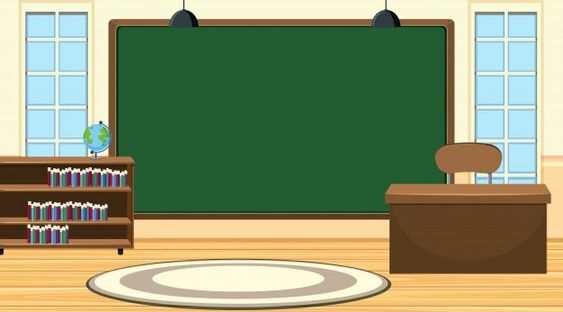 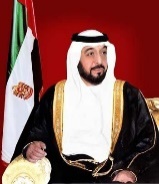 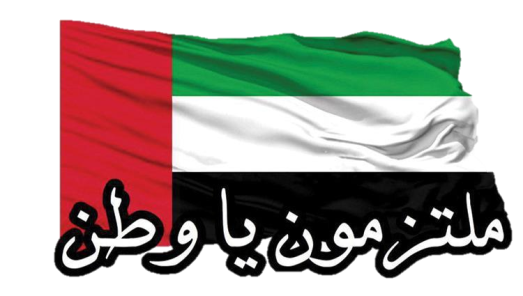 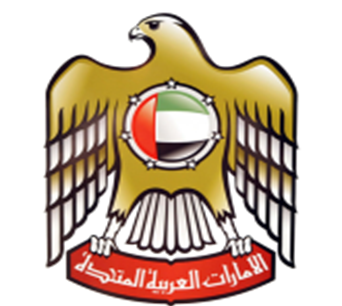 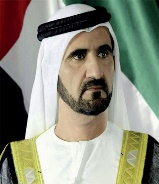 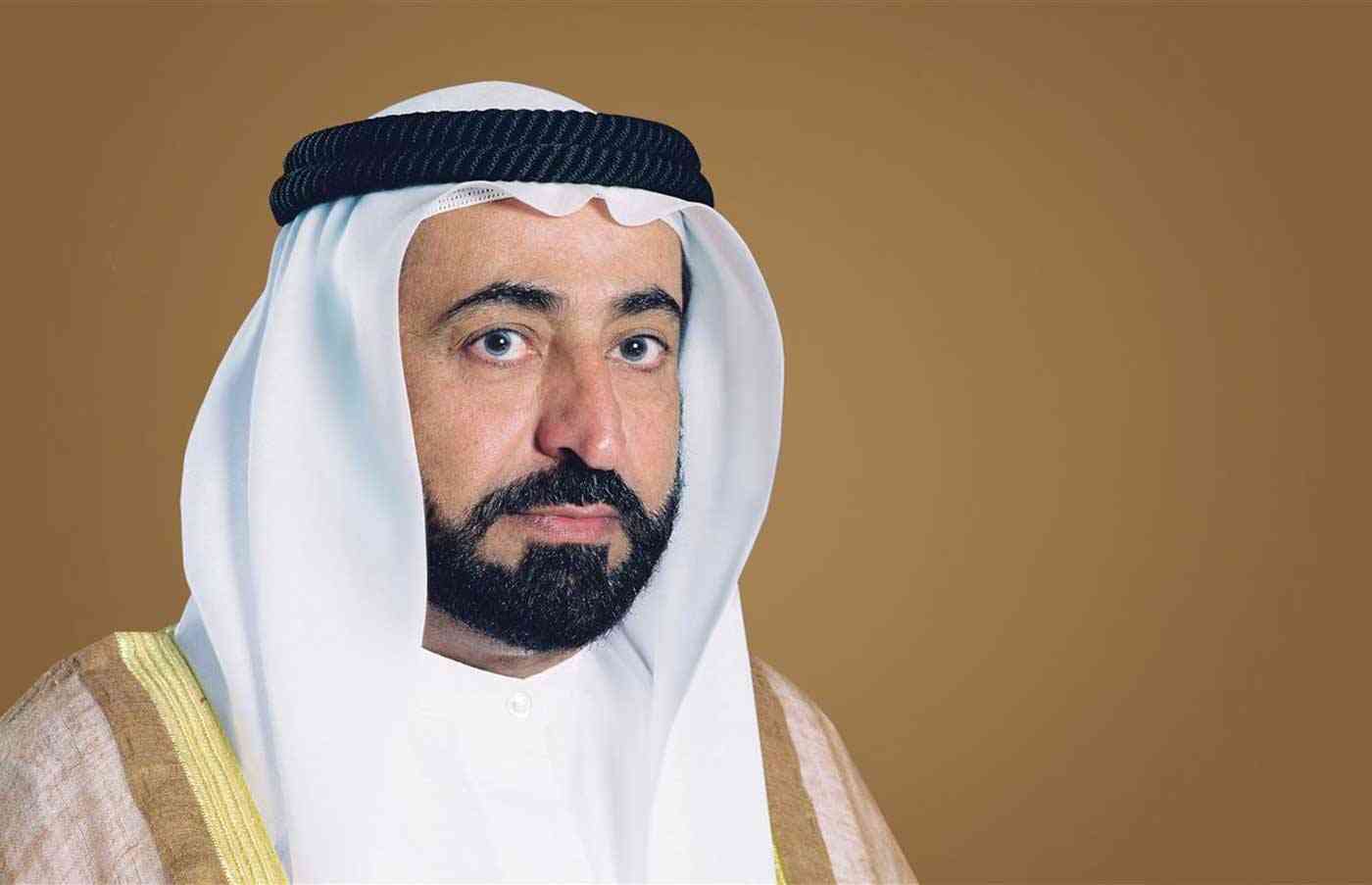 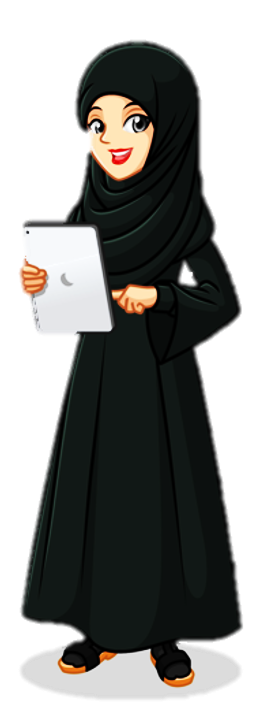 اليوم :  الأثنين النشيط
التاريخ : 7/2/2022
الحصة :  الثانية 
صفي الرائع :  الثالث الأساسي
المادة : الدراسات الإجتماعية
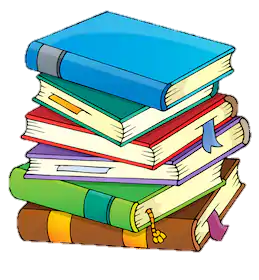 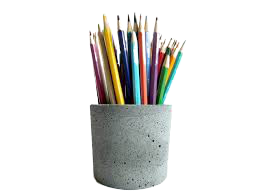 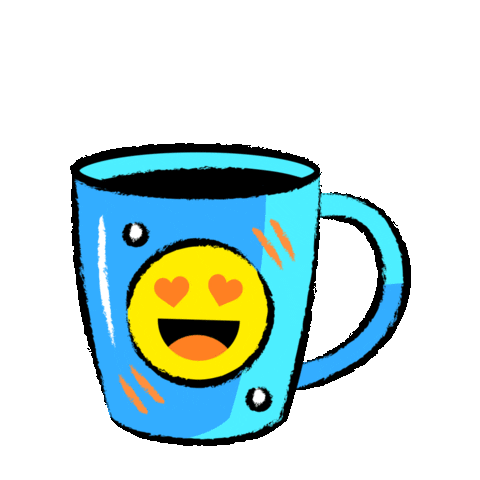 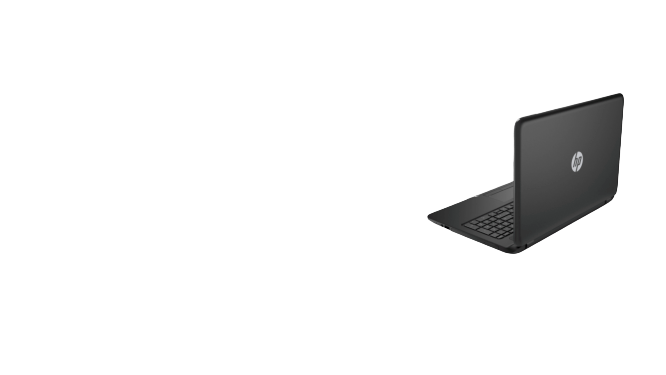 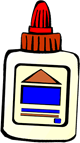 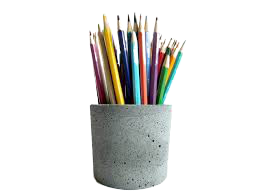 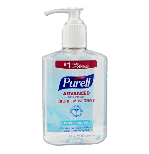 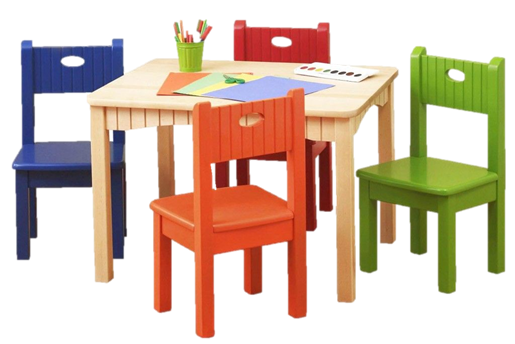 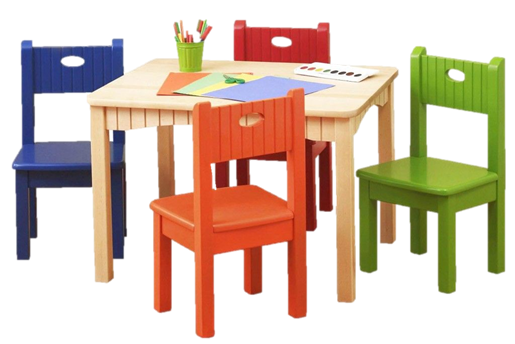 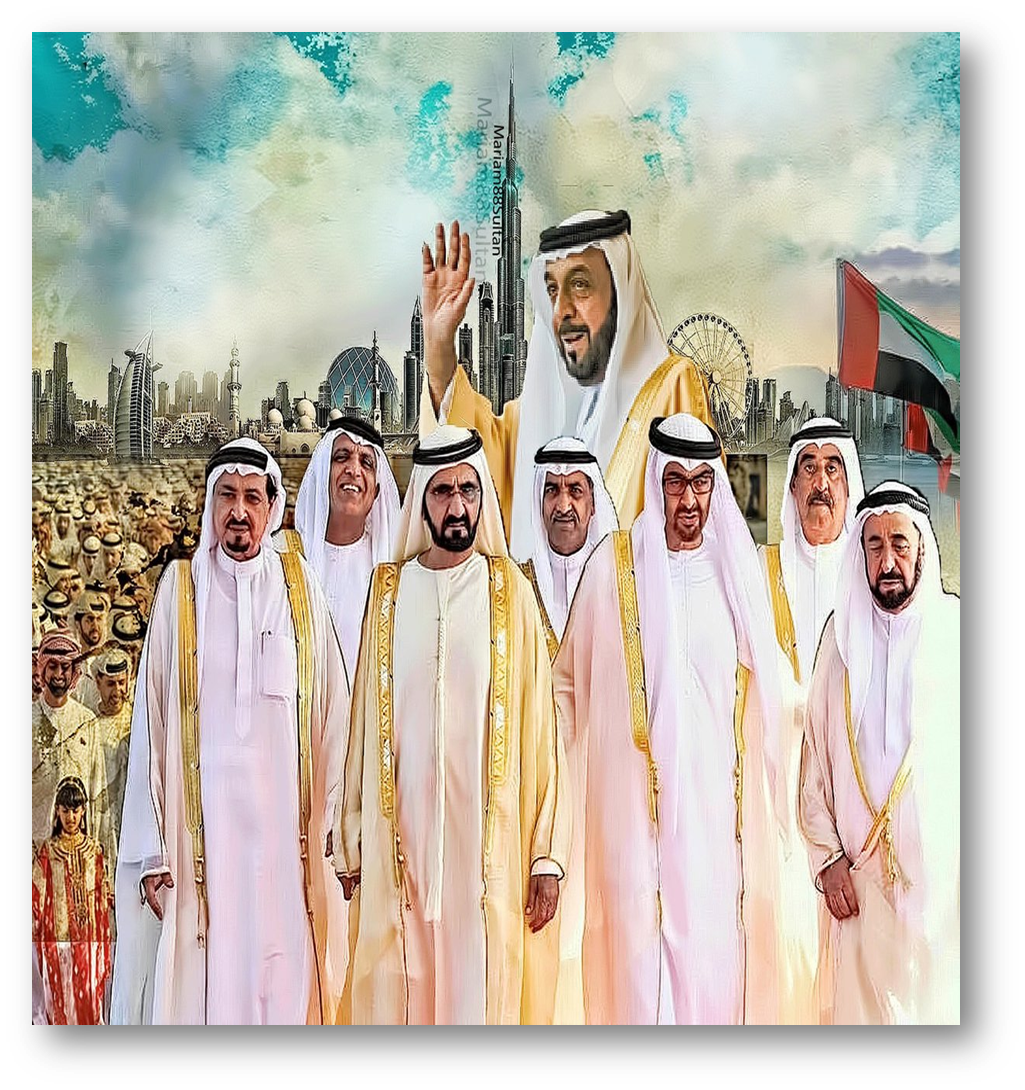 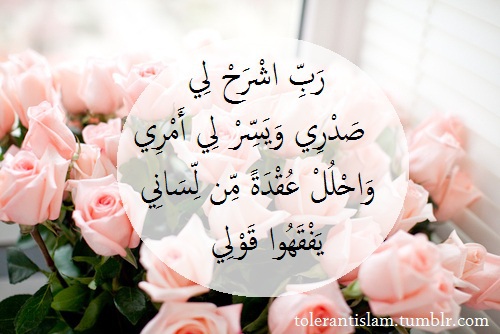 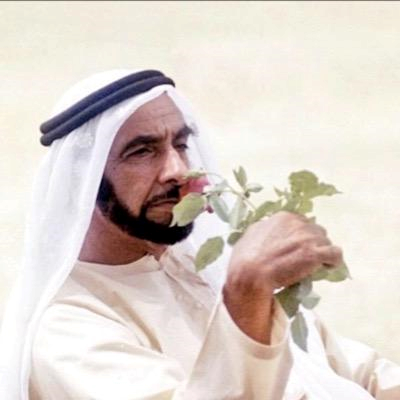 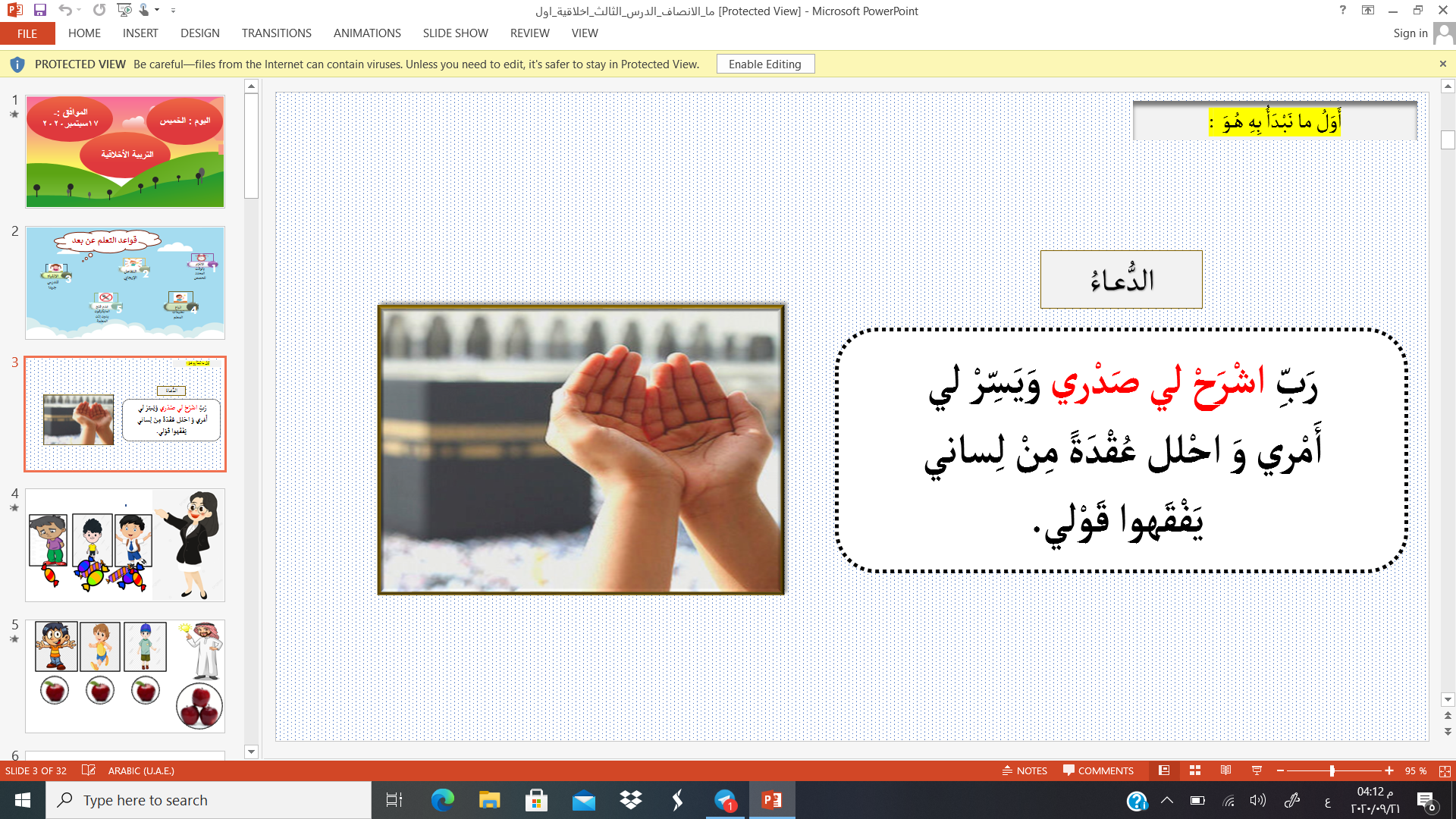 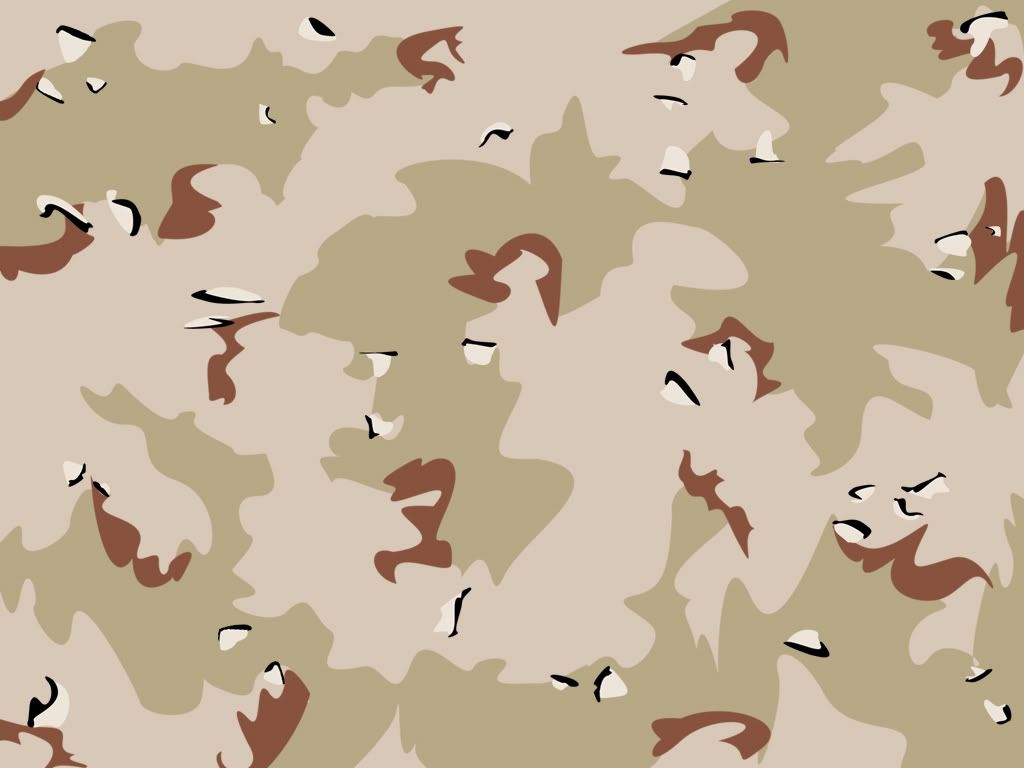 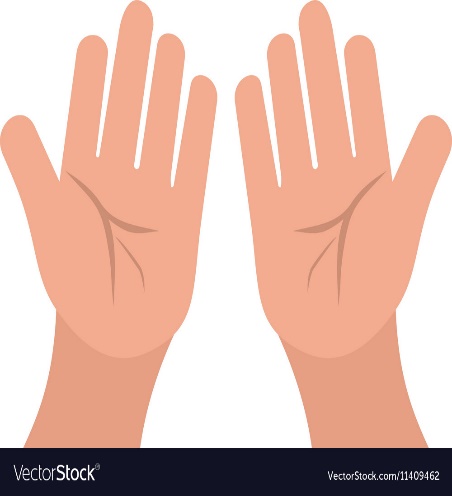 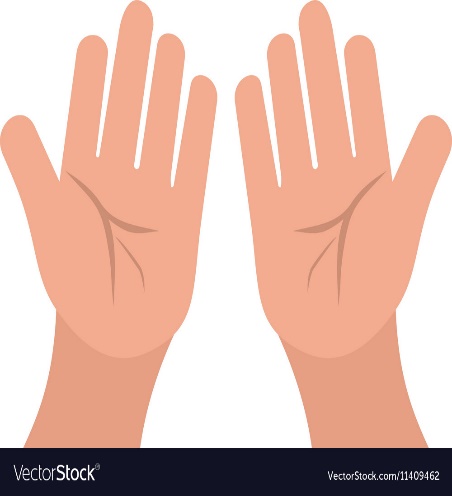 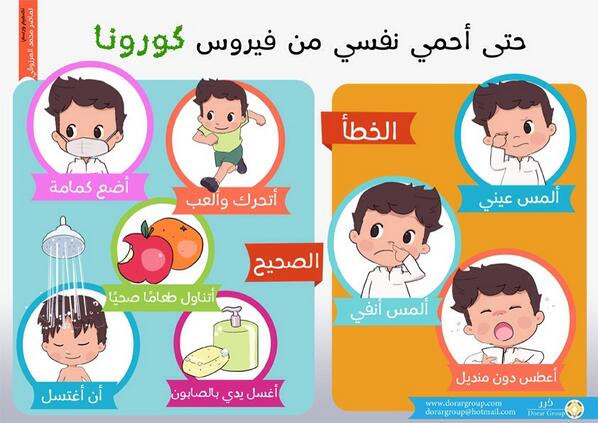 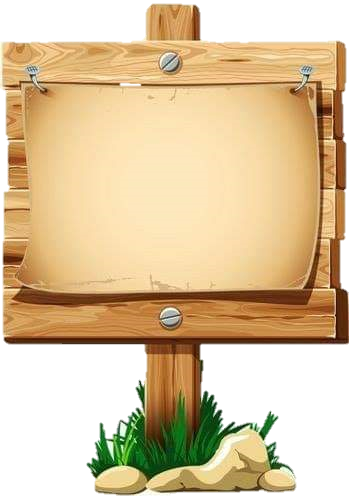 اللَّهُمَّ إِنَّا نَعُوذُ بِكَ مِنَ الْبَرَصِ، وَالْجُنُونِ، وَالْجُذَامِ، وَمِنْ سَيِّئِ الأَسْقَامِ
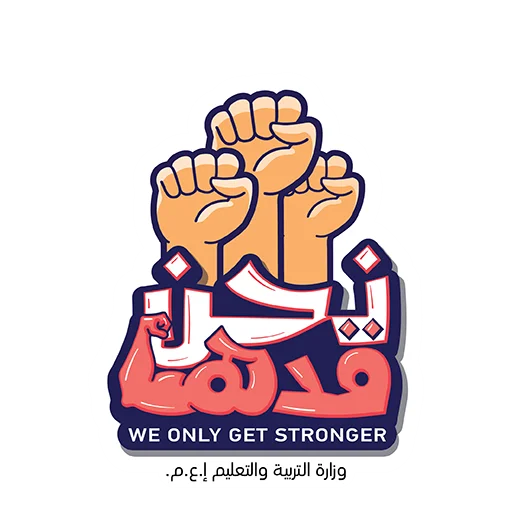 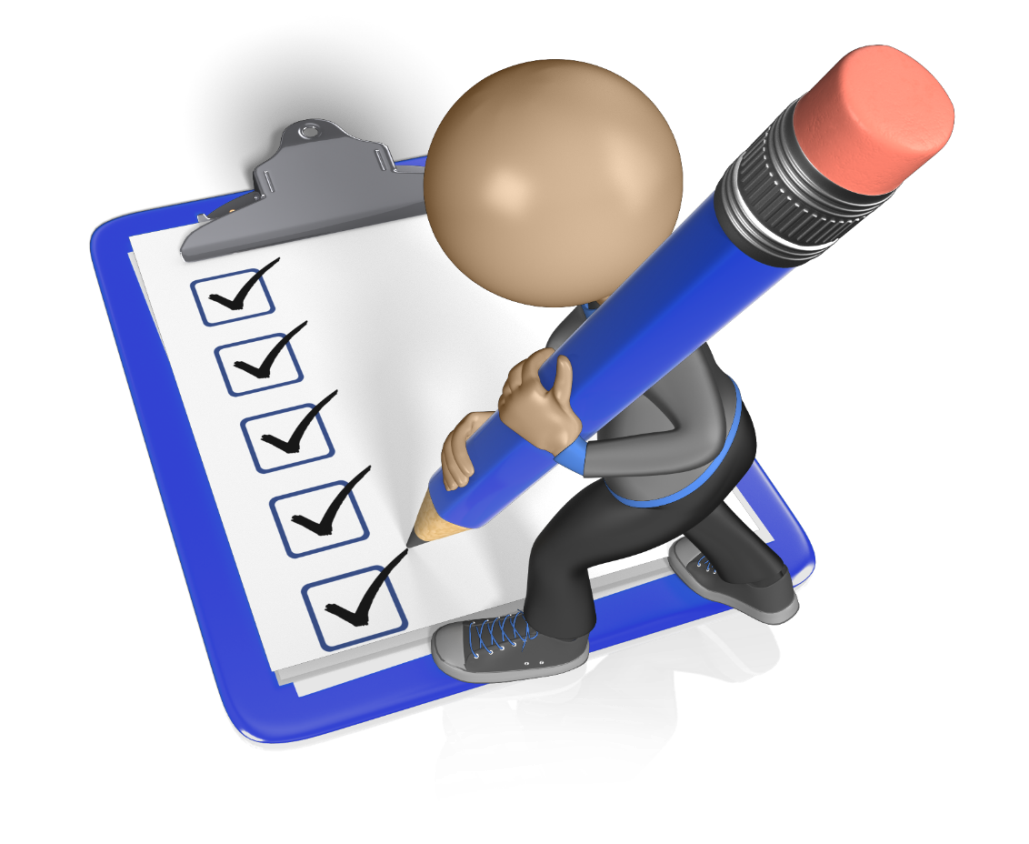 شكراً لكل طلابي الرائعين على إلتزامهم بموعد الحصة
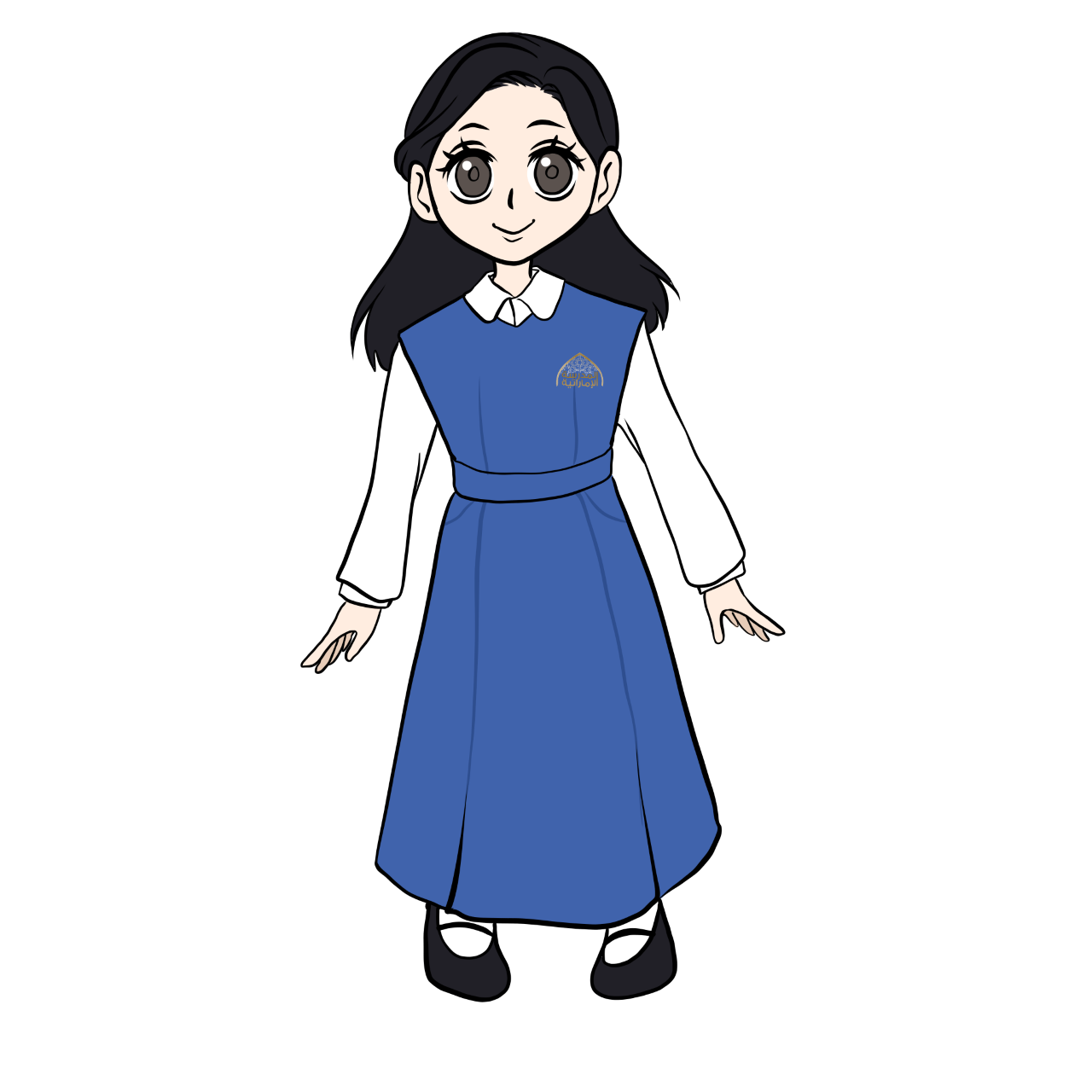 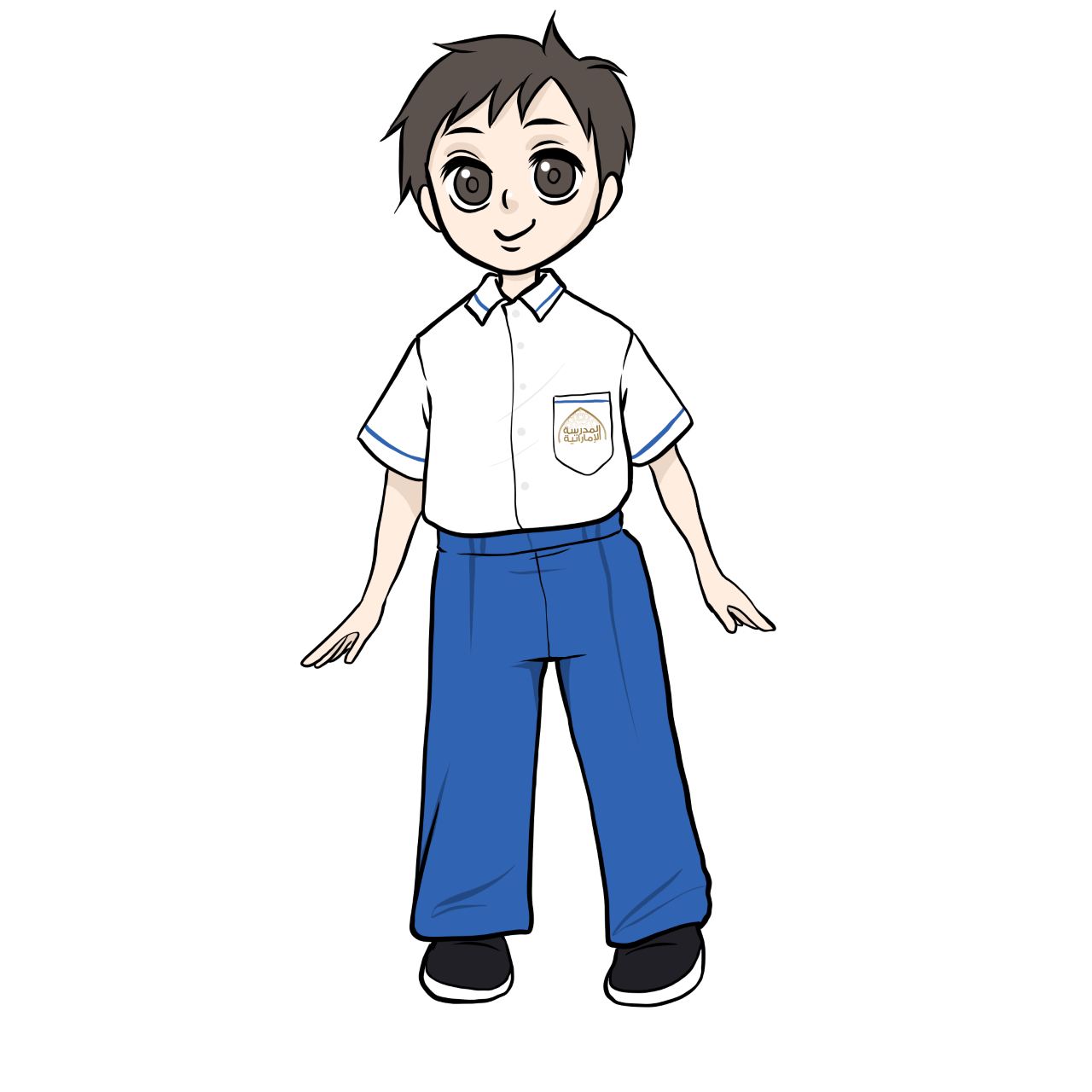 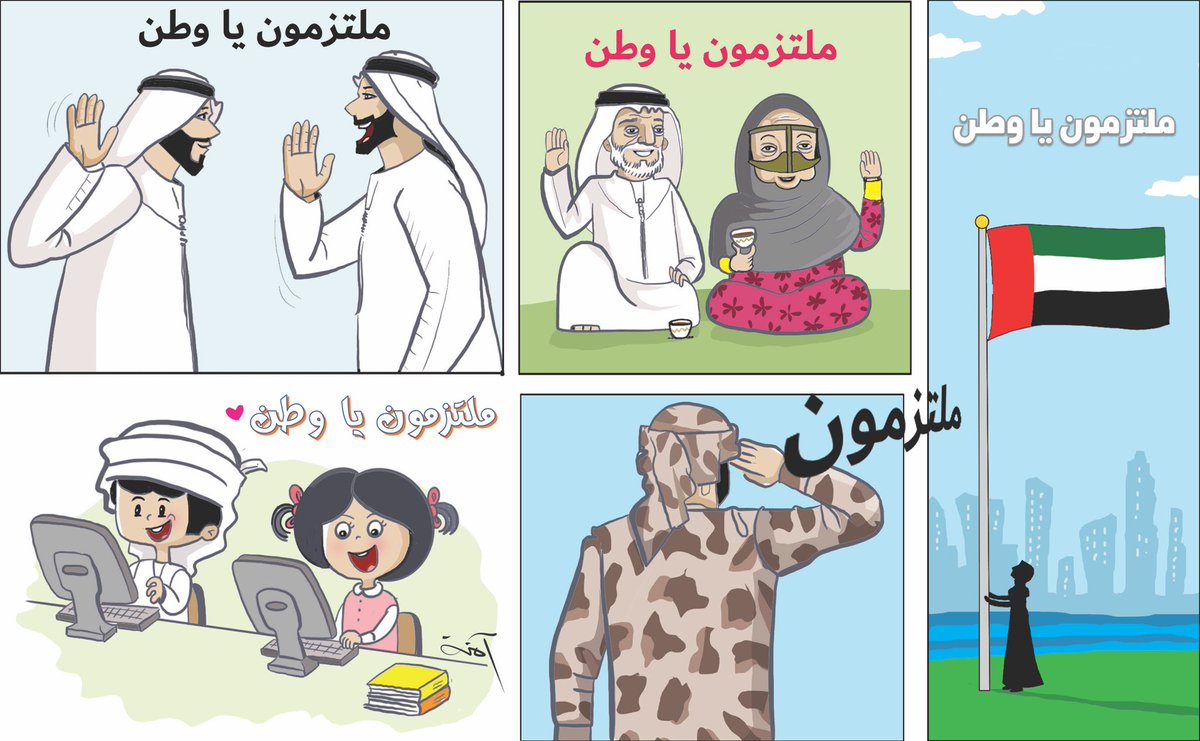 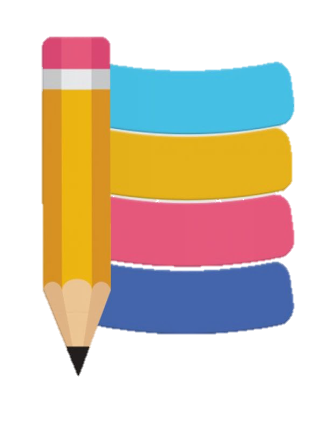 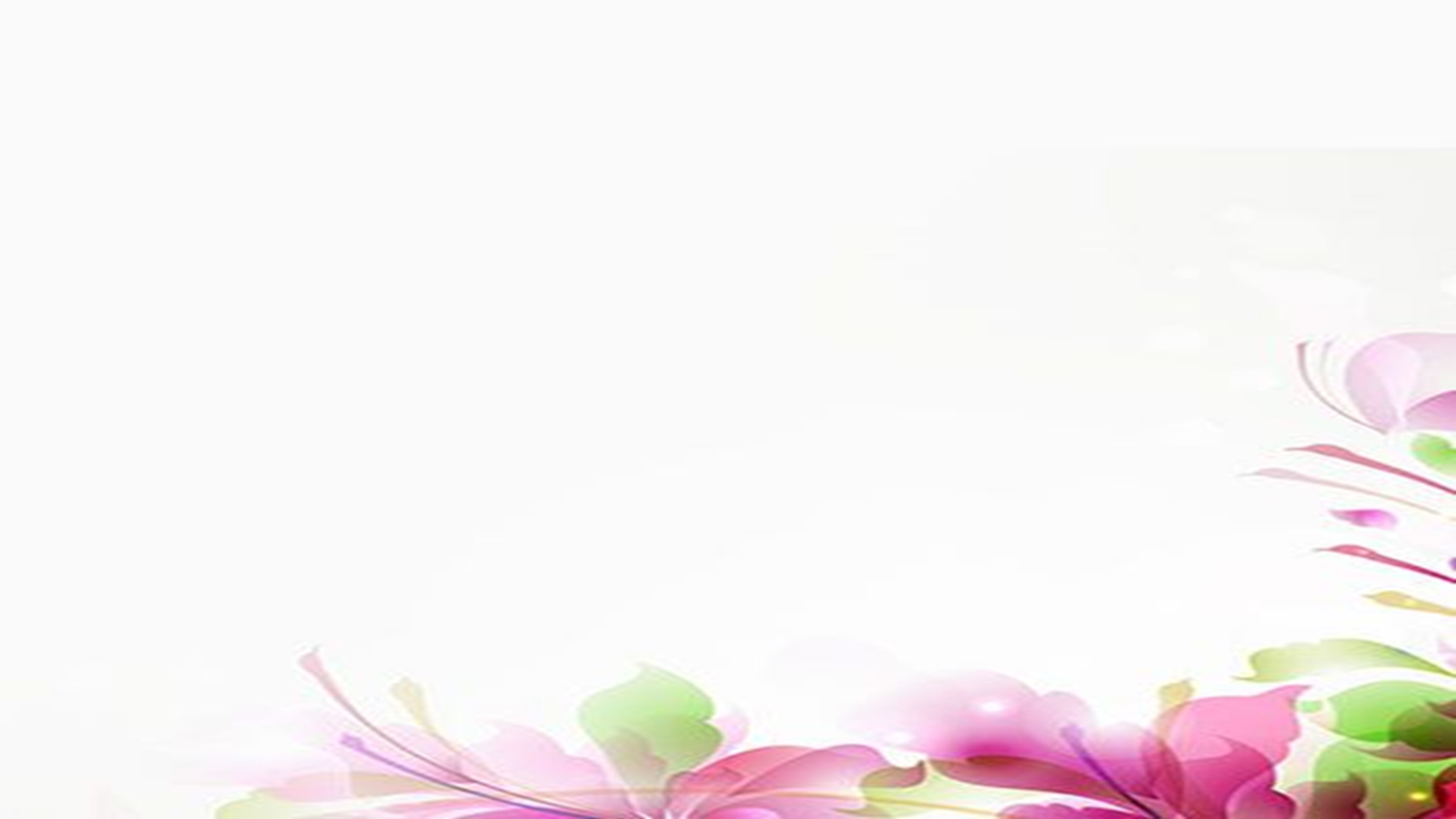 قواعد التعلم الذكي
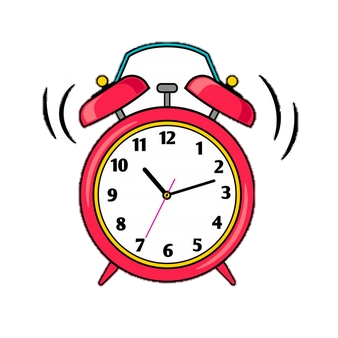 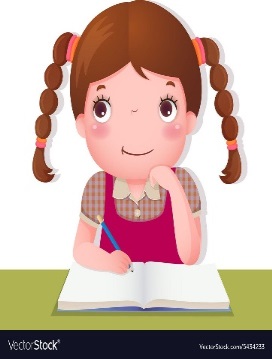 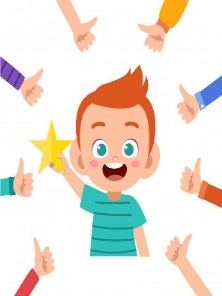 1
3
2
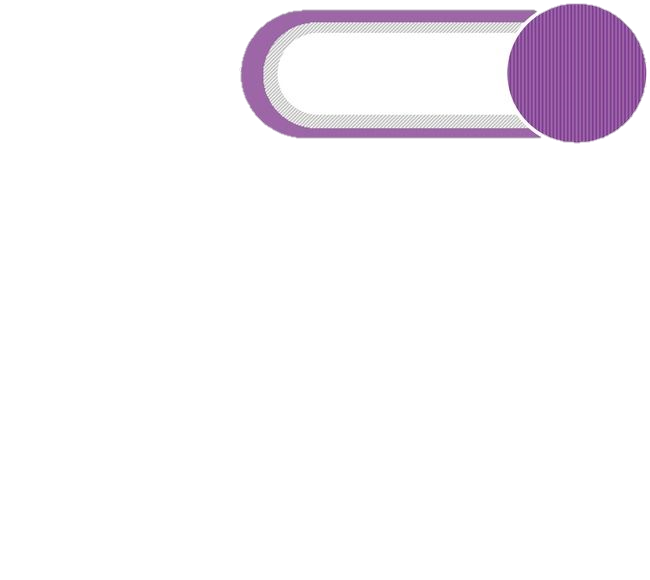 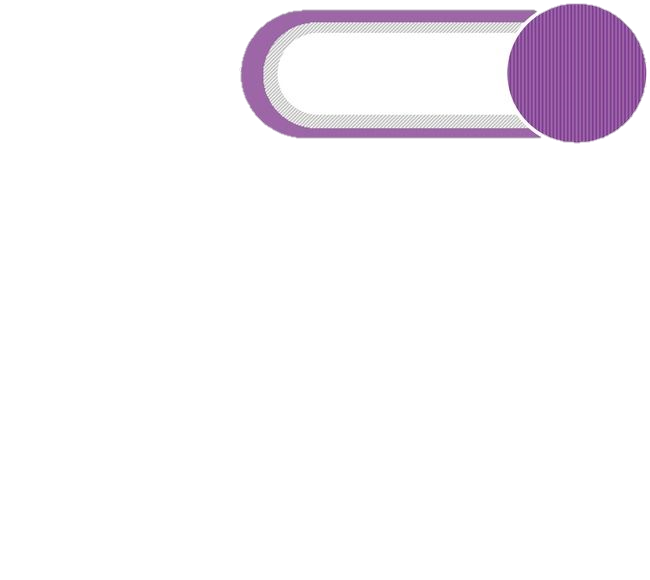 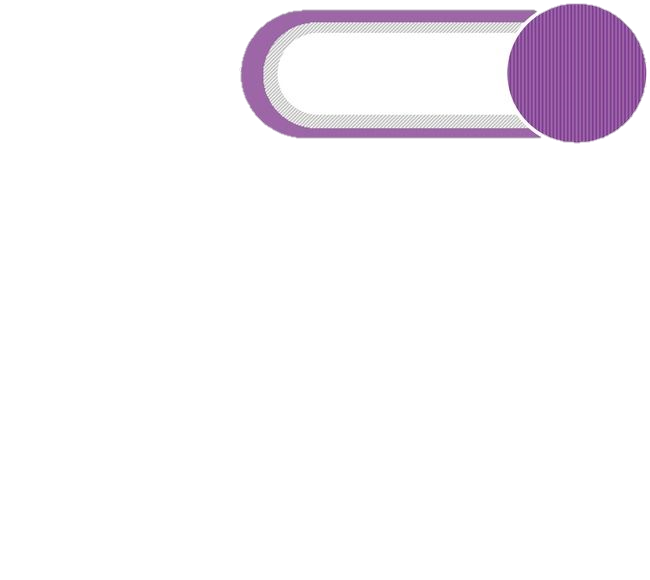 الالتزام بالوقت المحدد للحصص
التفاعل الإيجابي
أنتبه للدرس جيدا
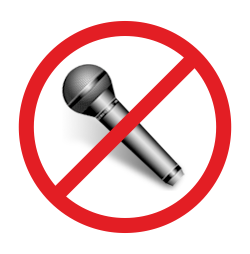 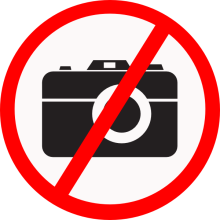 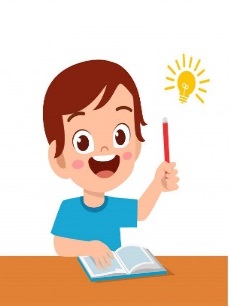 4
5
6
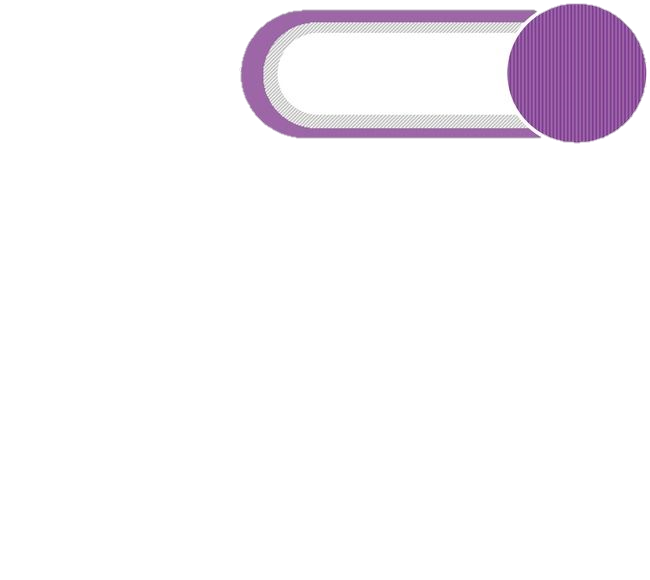 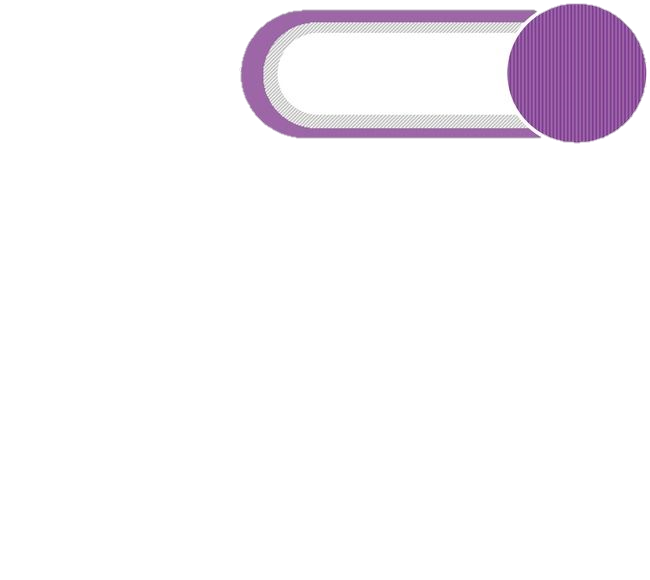 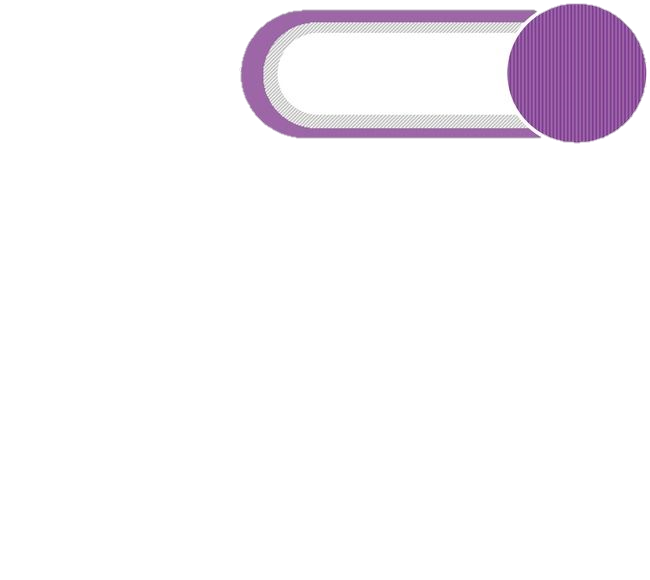 عدم فتح الكاميرا أو تصوير الشاشة
عدم فتح المايكرفون بدون إذن المعلمة
أستأذن قبل الإجابة
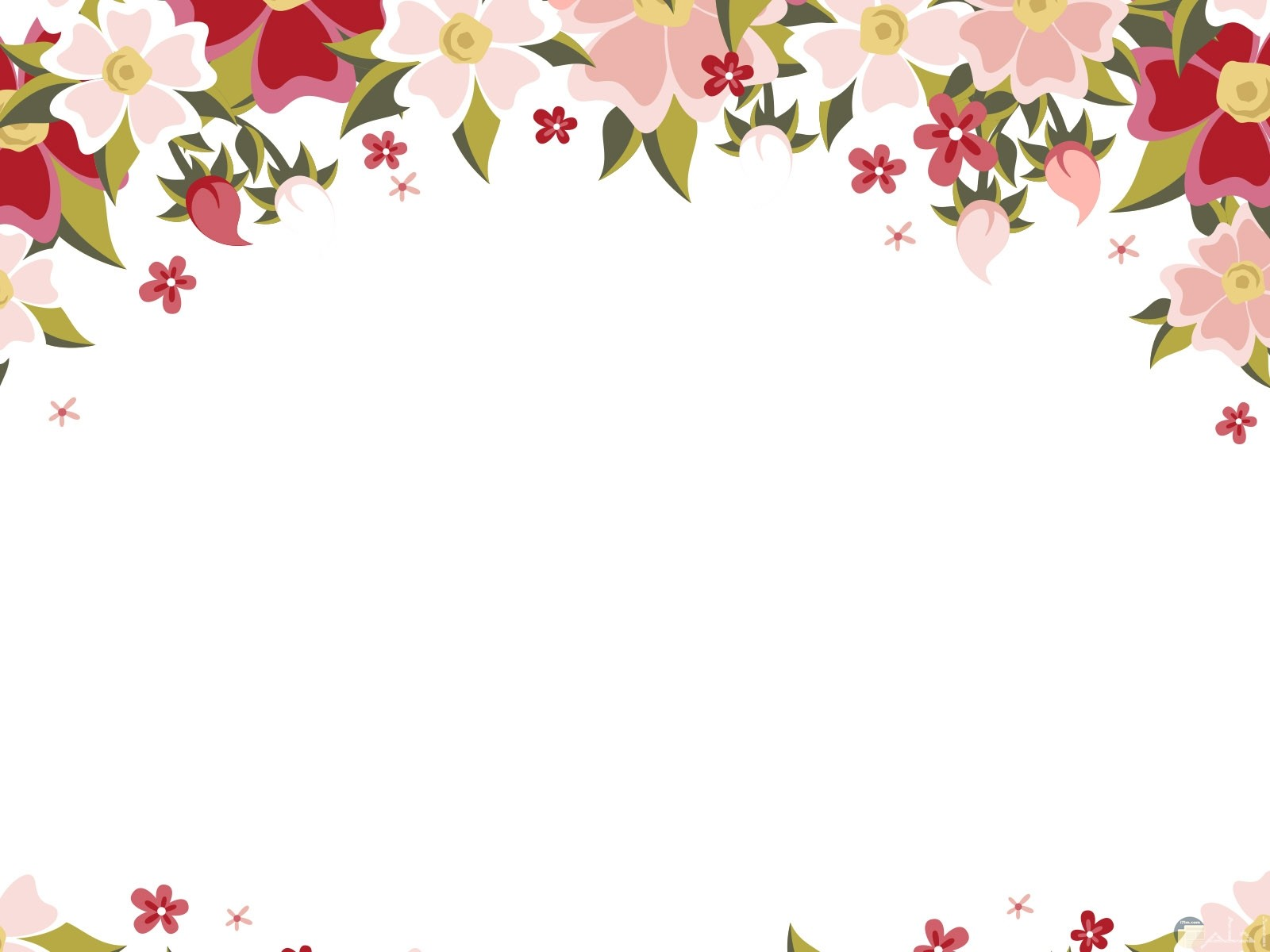 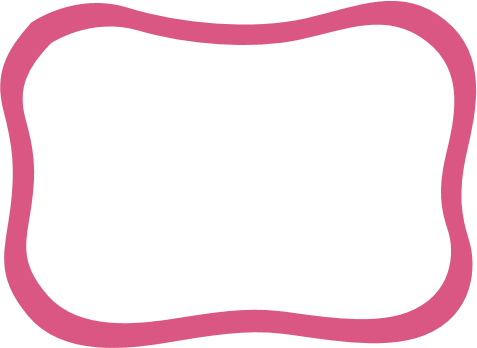 حان وقت المراجعة يا أبطال
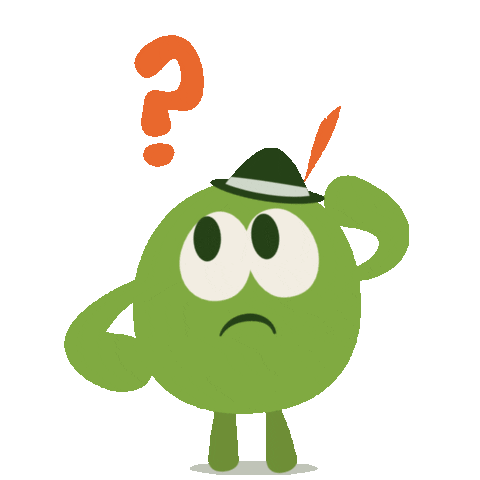 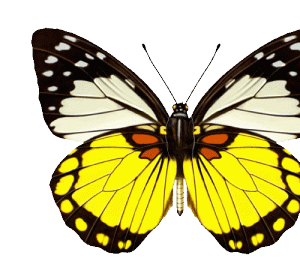 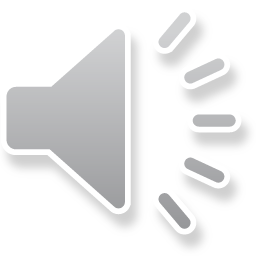 سوبر ماريو
تصميم: 
زينة المرزوقي
اختر رقم للإنتقال للسؤال
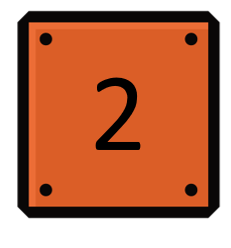 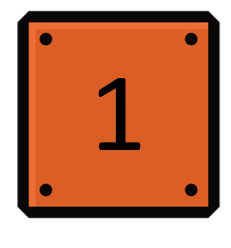 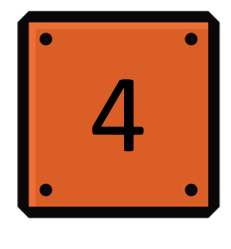 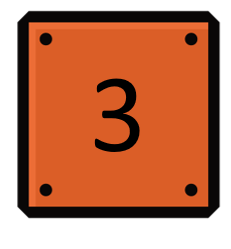 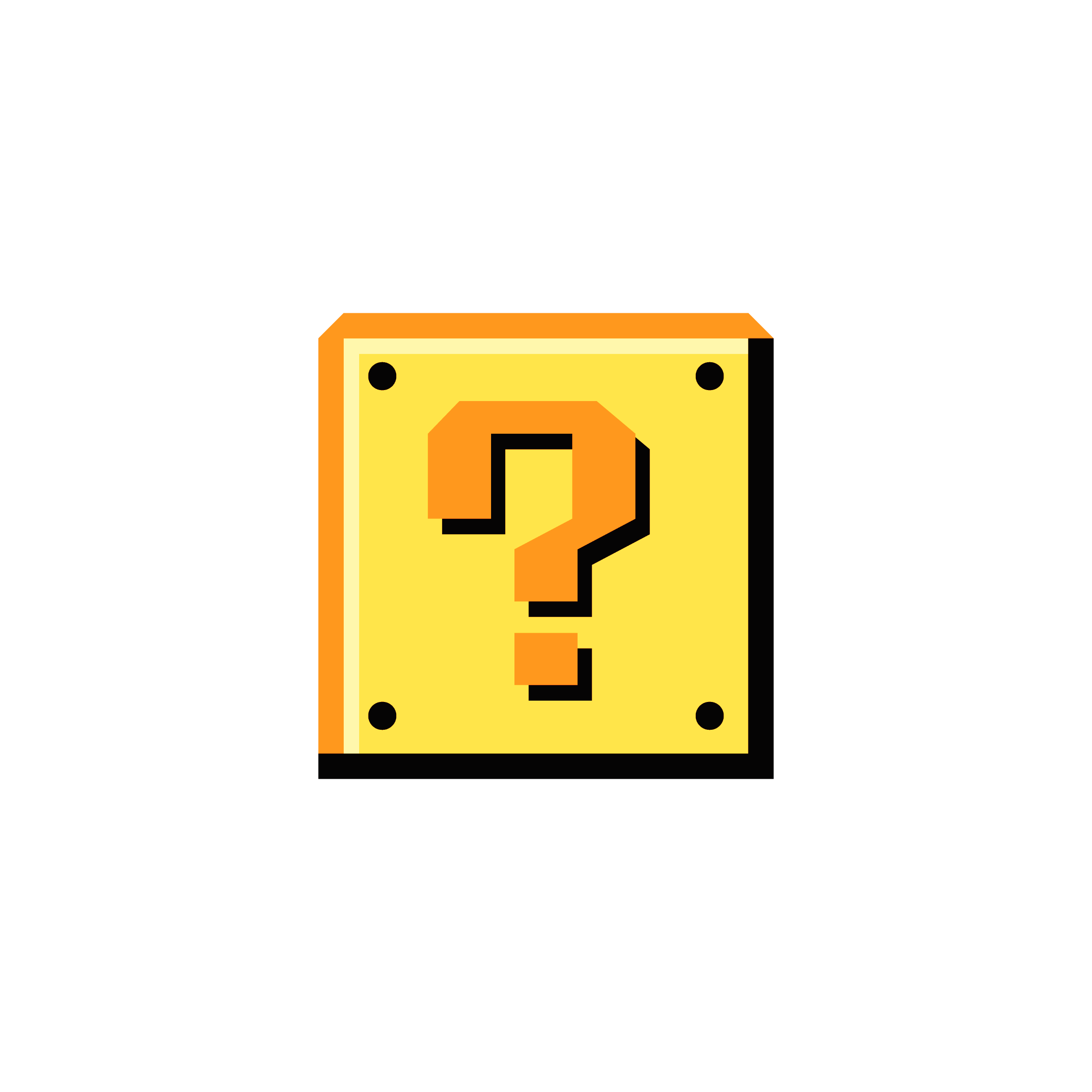 تعتبر منطقة المدام من السهول :
الداخلية
الساحلية
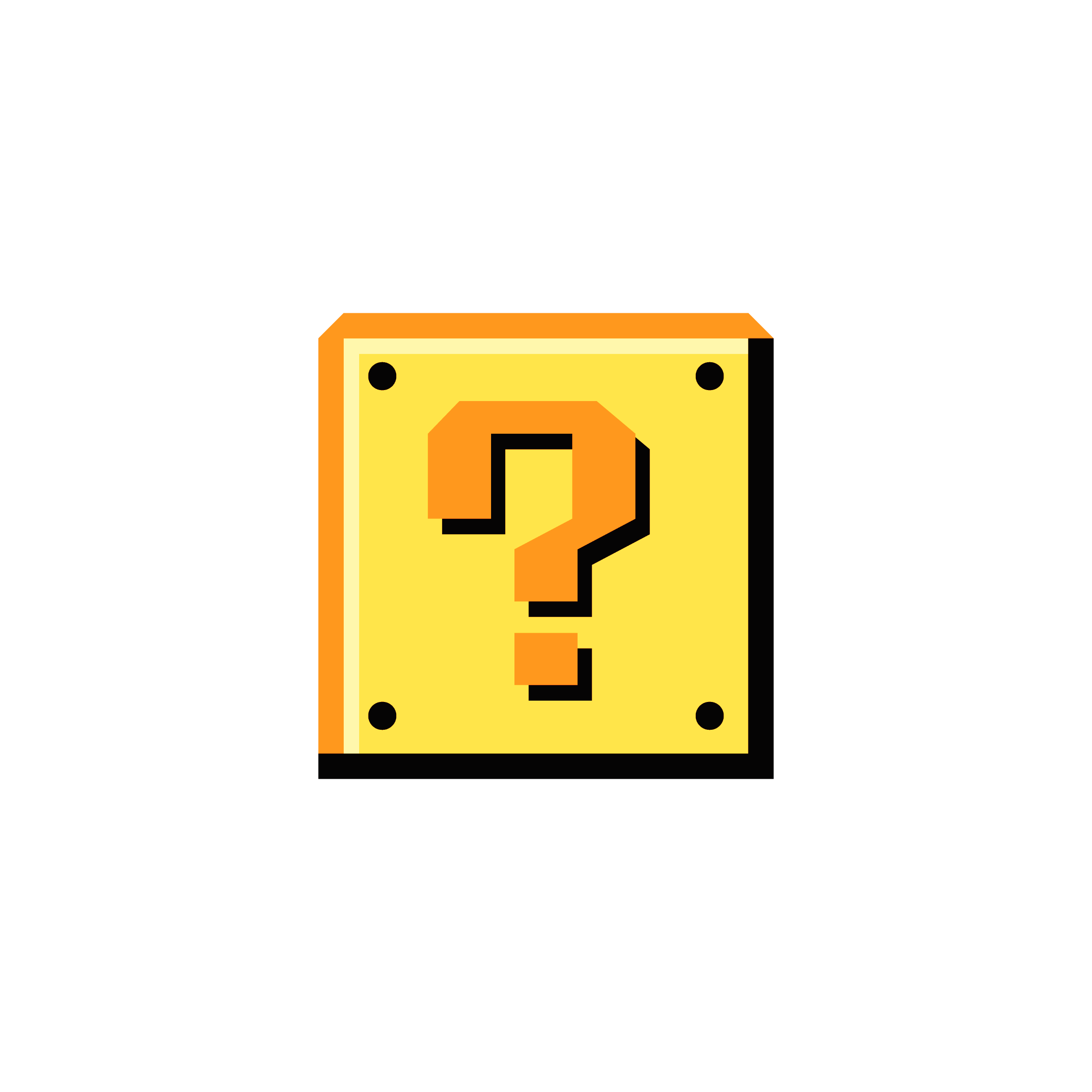 من الصناعات التقليدية في بلادي :
صناعة الطائرات
صناعة الفخاريات
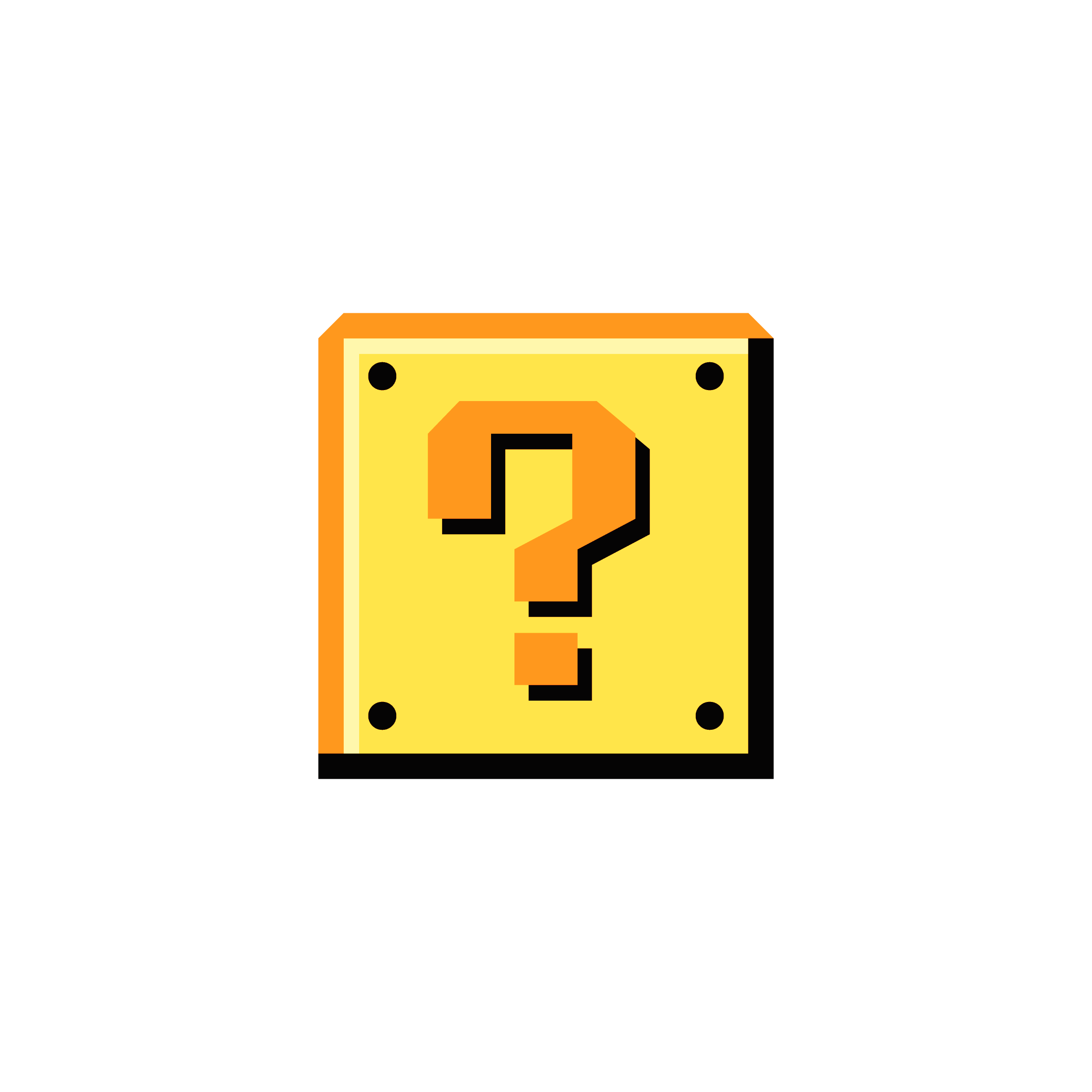 تتركز الجبال في بلادي في جهة :
الغرب
الشرق
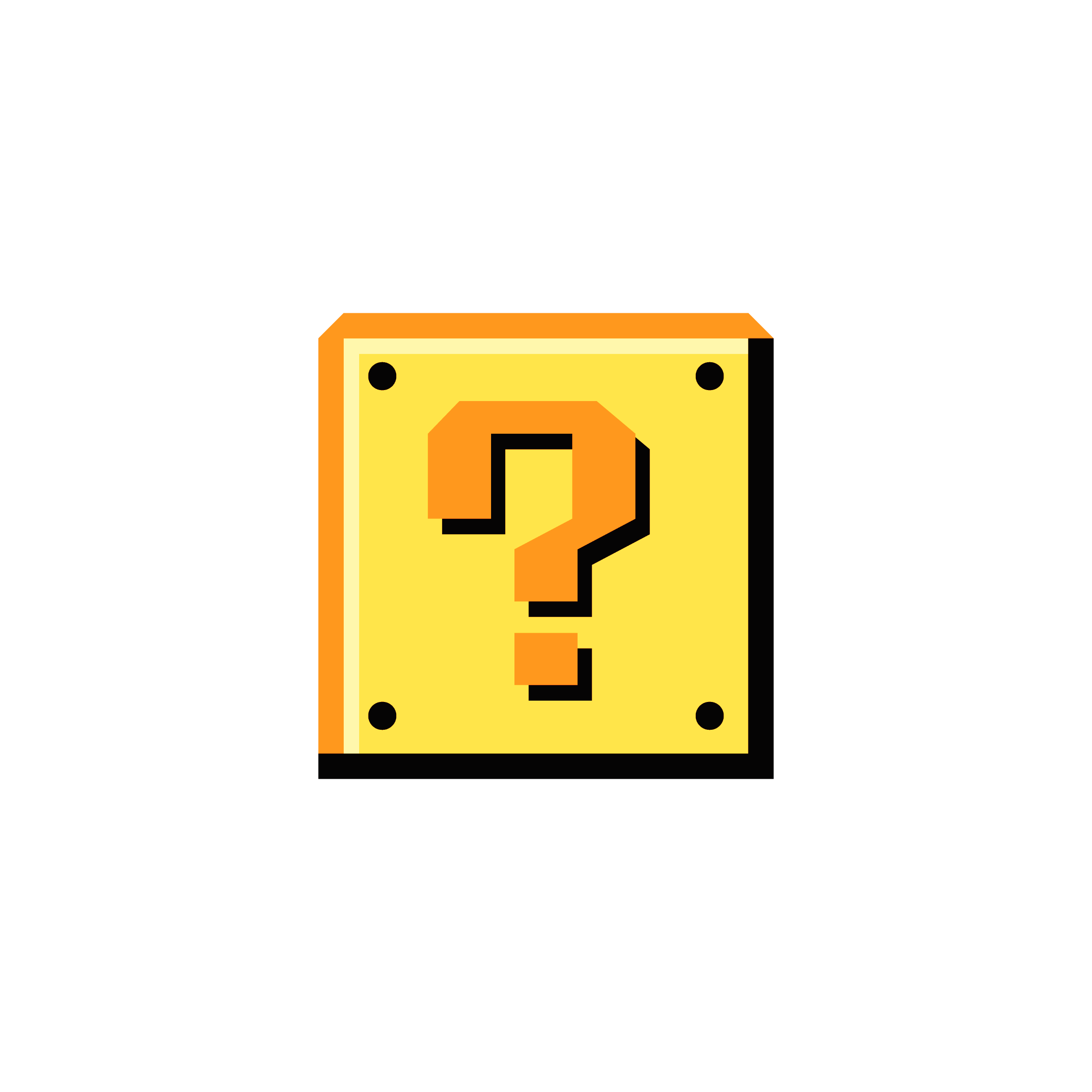 من الجبال الموجودة في مدينة العين :
جبل حفيت
جبل جيس
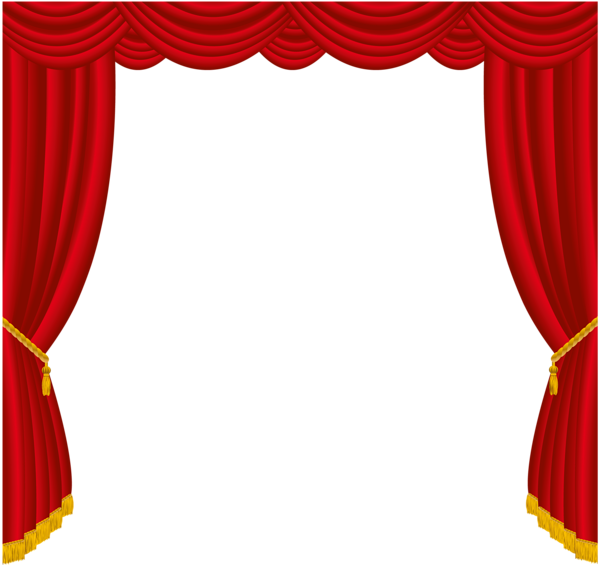 تابع درس :
المعالم الطبيعية وأهميتها الاقتصادية لدولة الإمارات
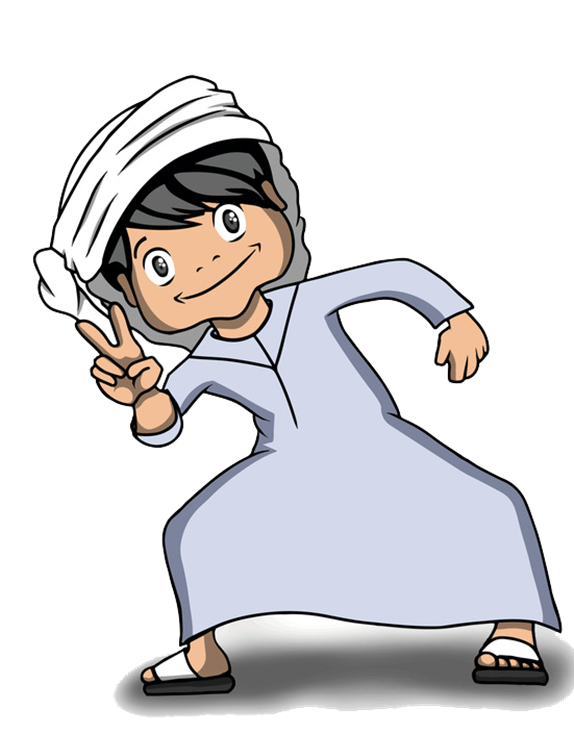 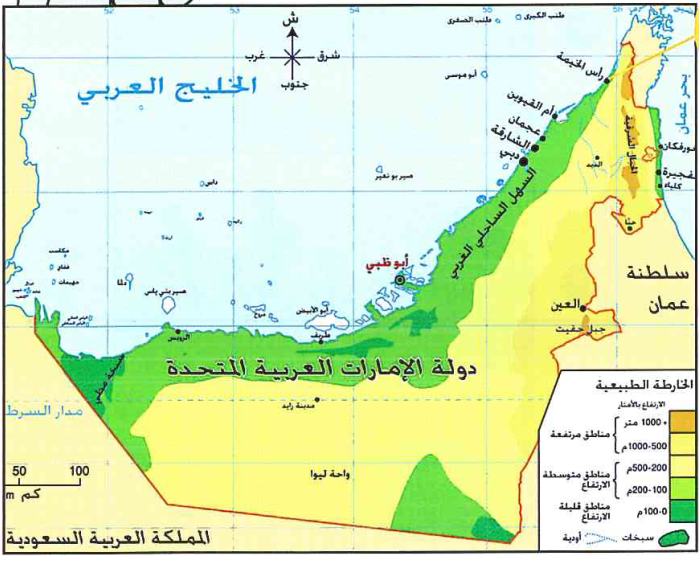 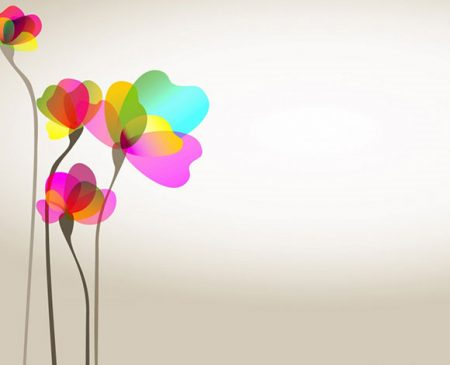 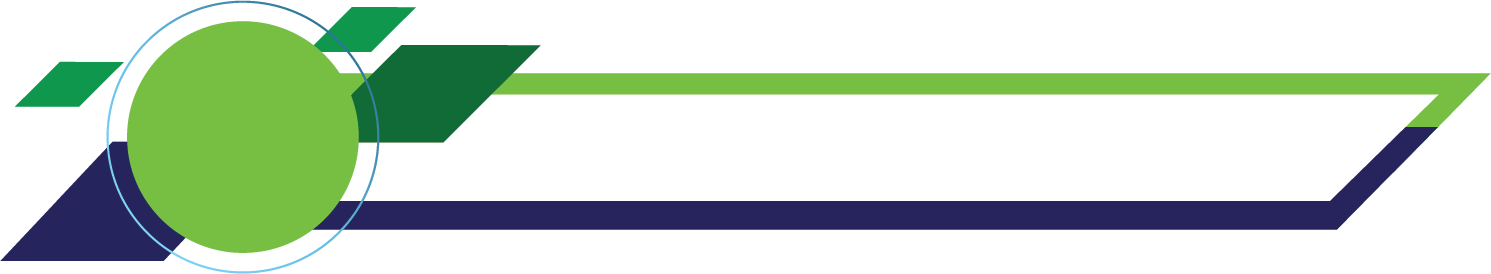 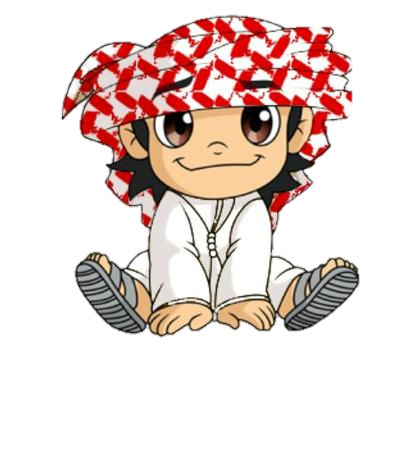 نواتج التعلم :
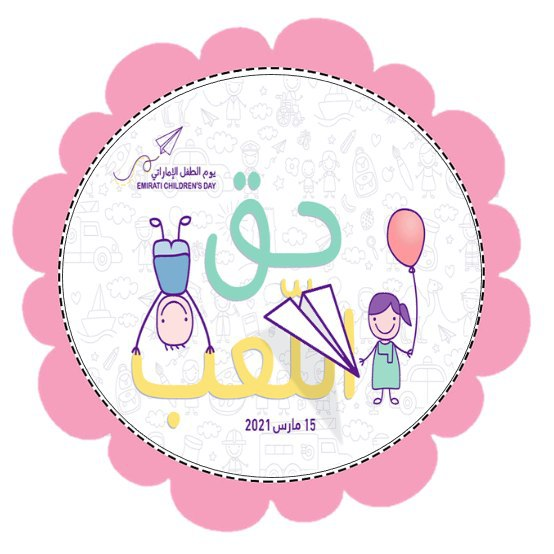 استنتاج الأهمية الاقتصادية للصحراء والجزر في بلادي
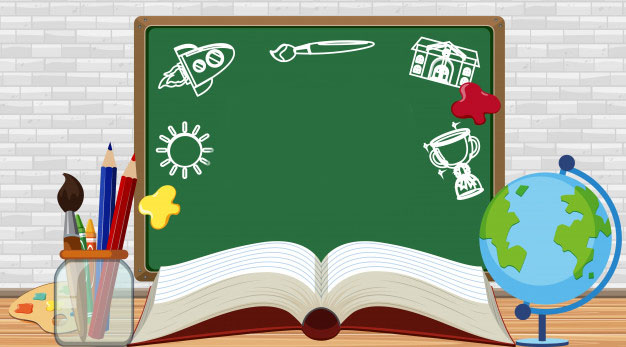 تفعيل مهارة القراءة لدى الطلاب
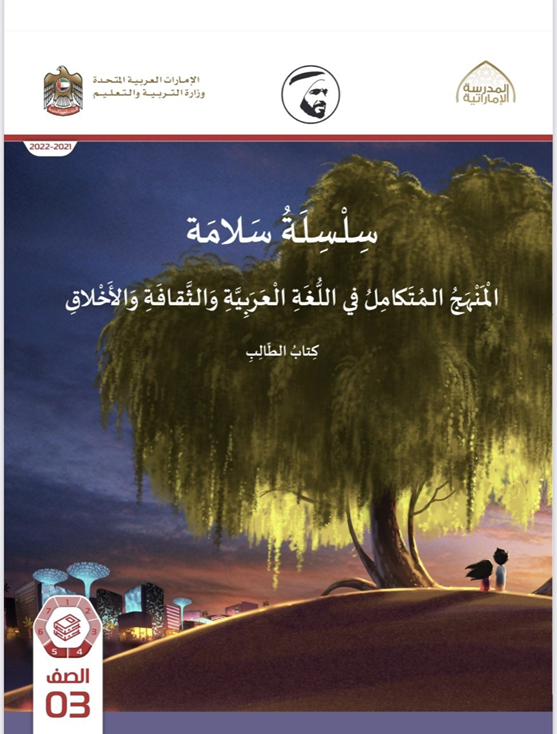 والآن هيا يا أبطال 
 نستكمل معا قراءة النص  
في كتاب الطالب 
الجزء 5
 ص120 - 121
من يذكرنا يا أبطال على ماذا يدل اللون الأصفر في الخريطة ؟
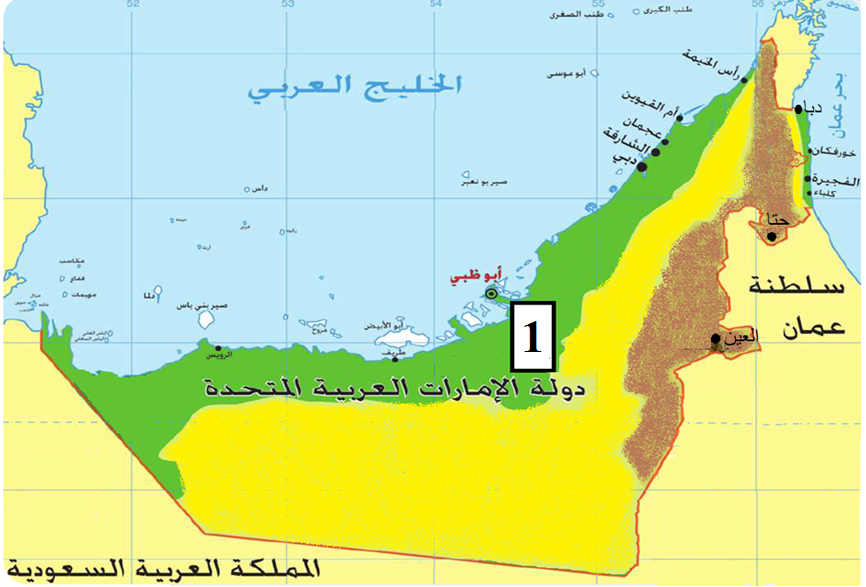 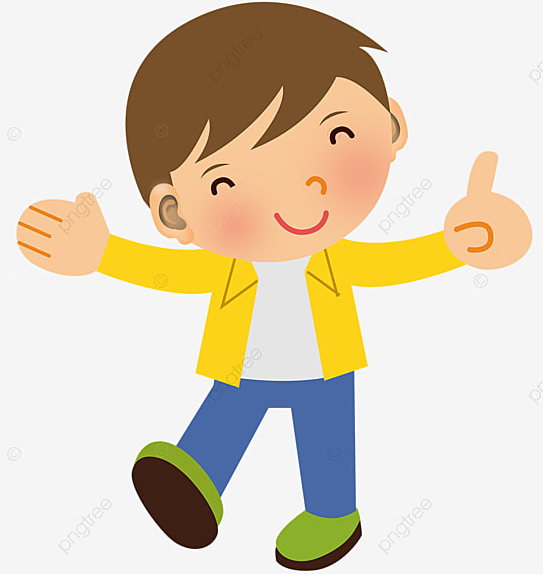 1
الصحراء
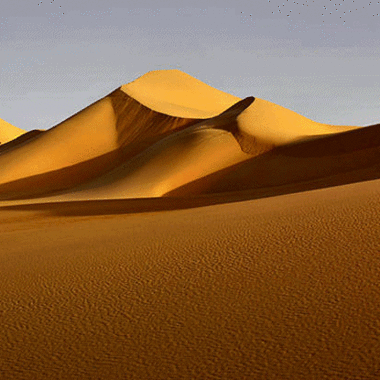 ماذا تعرف عن الصحراء يا بطل :
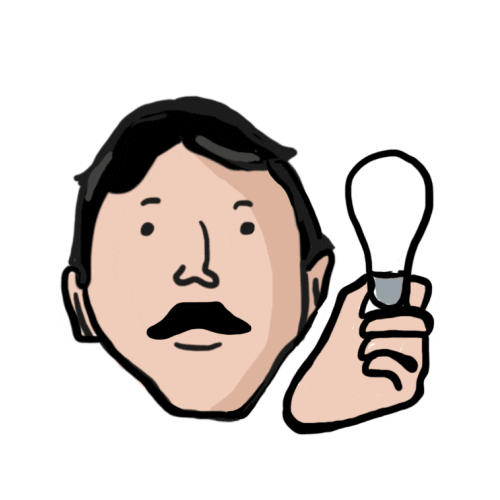 الصحراء : أرض جافة قليلة الأمطار وقليلة النباتات.
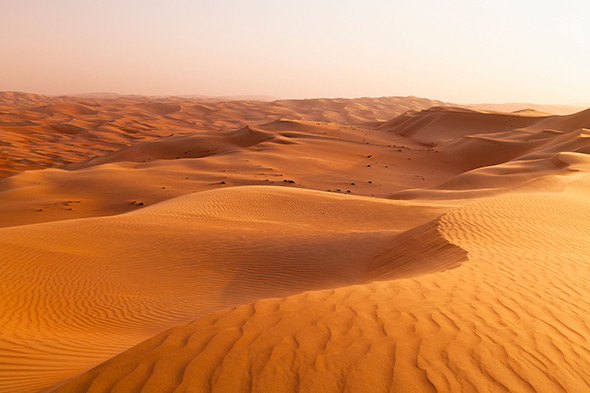 أتحداكم تعرفون الإجابة
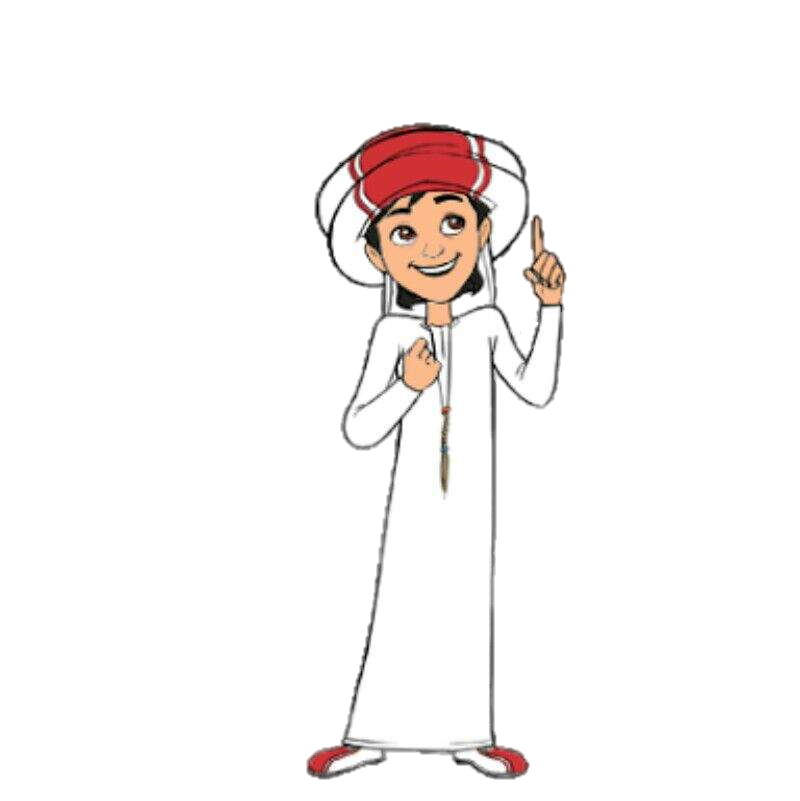 أصدقائي الأبطال هل تذكرون ماذا تسمى  المناطق المنخفضة في الصحراء التي تتوافر فيها المياه العذبة والأشجار ؟
الواحات
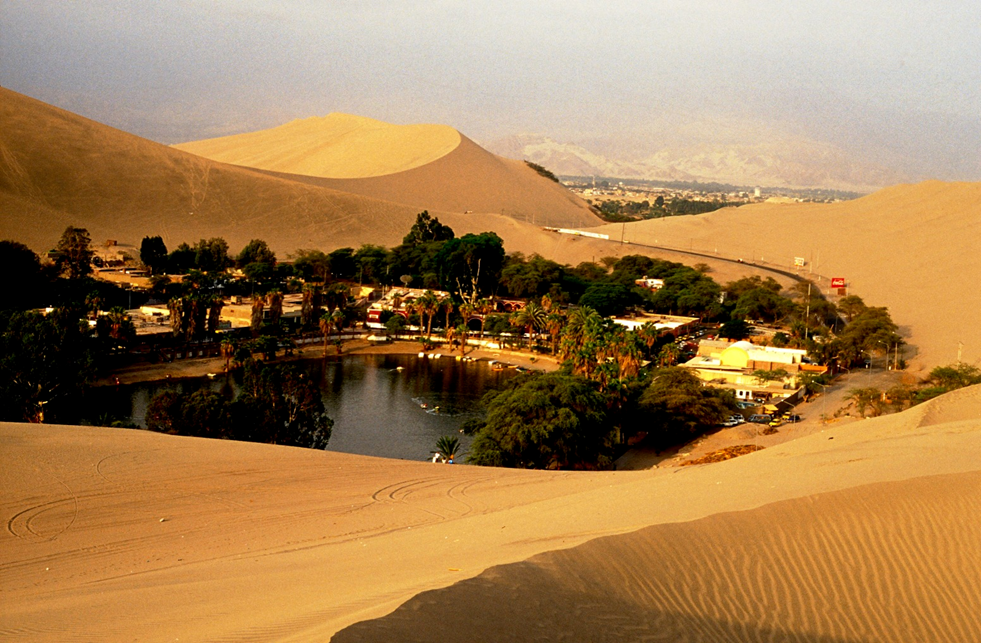 شاهد واستنتج مميزات الواحة :
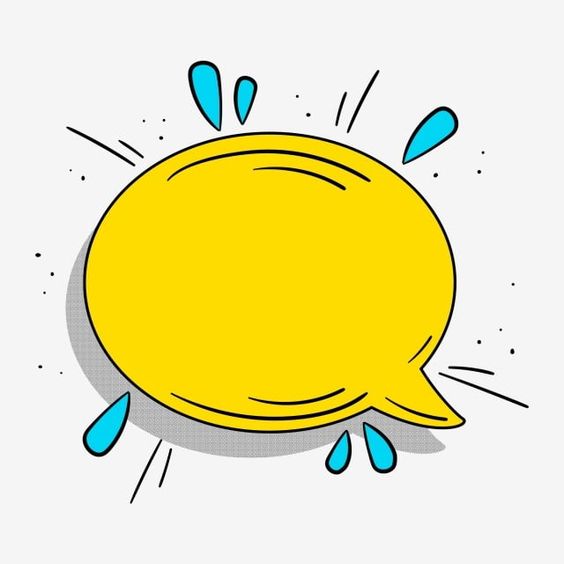 الواحة
الصّحْرَاء
كتاب الطالب الجزء5 ص 120
المحور الثالث أقرأ
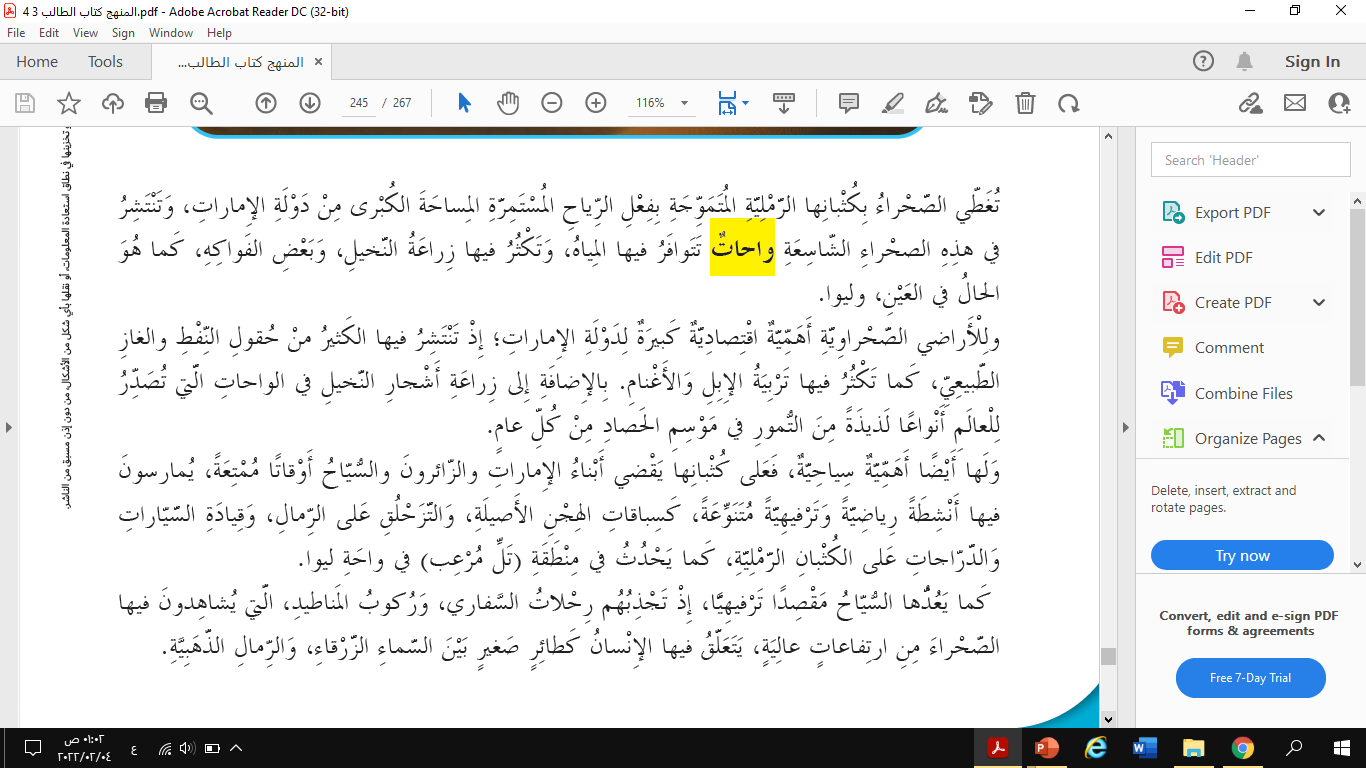 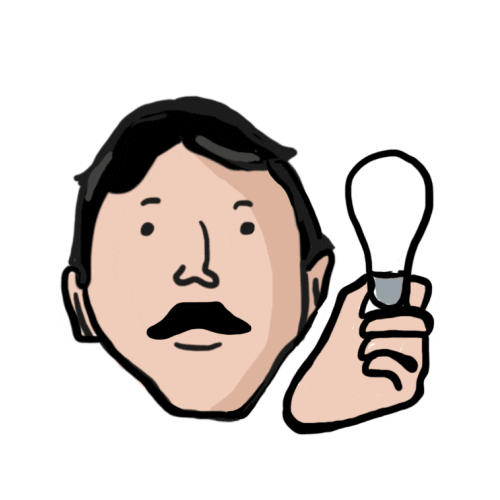 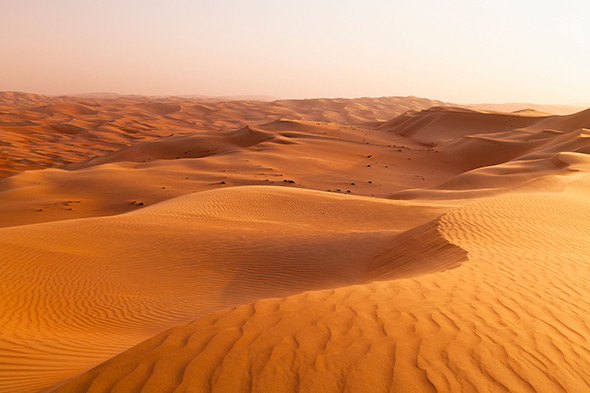 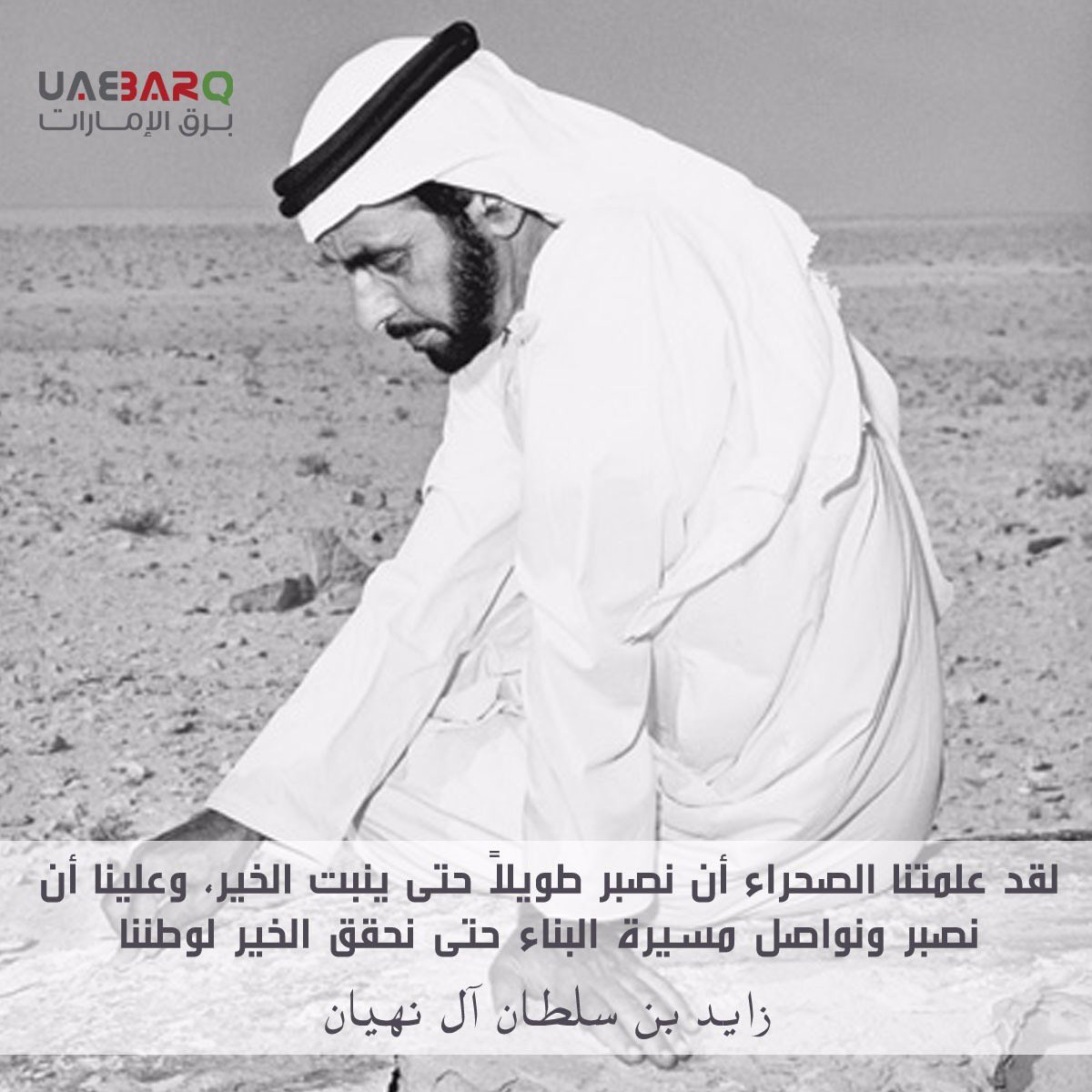 اقرأ واستنتج ماذا تُعَلّمنا الصحراء يا أبطال :
هيا يا أبطالي الأذكياء نستنتج من الصور الأهمية الاقتصادية للصحراء:
استخراج النفط والغاز الطبيعي
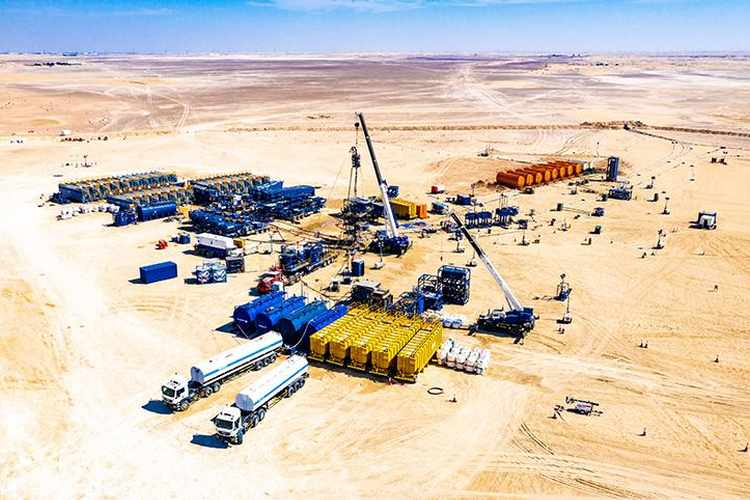 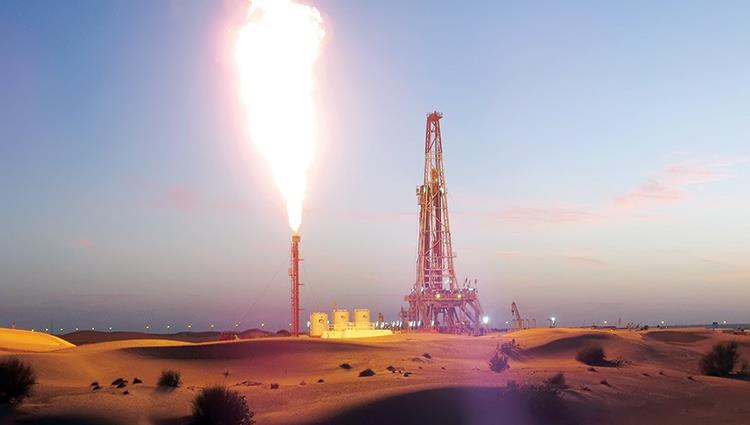 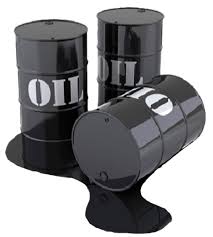 هيا يا أبطالي الأذكياء نستنتج من الصور الأهمية الاقتصادية للصحراء:
زراعة أشجار النخيل في الواحات
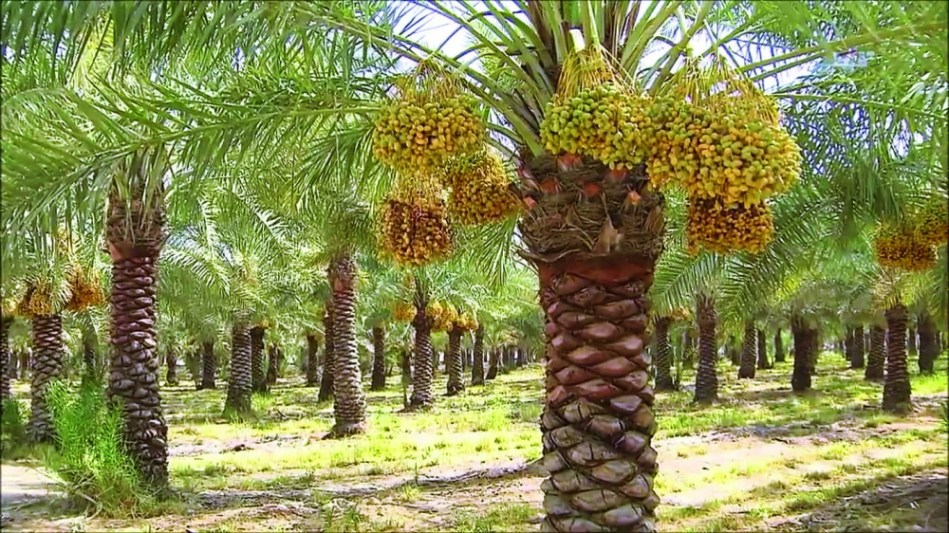 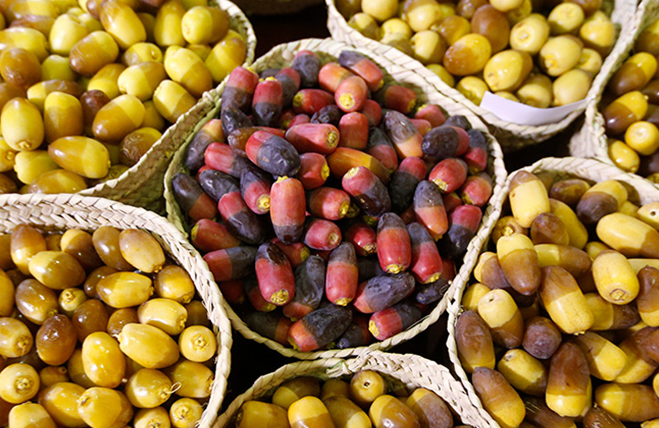 هيا يا أبطالي الأذكياء نستنتج من الصور الأهمية الاقتصادية للصحراء:
تربية الإبل والأغنام
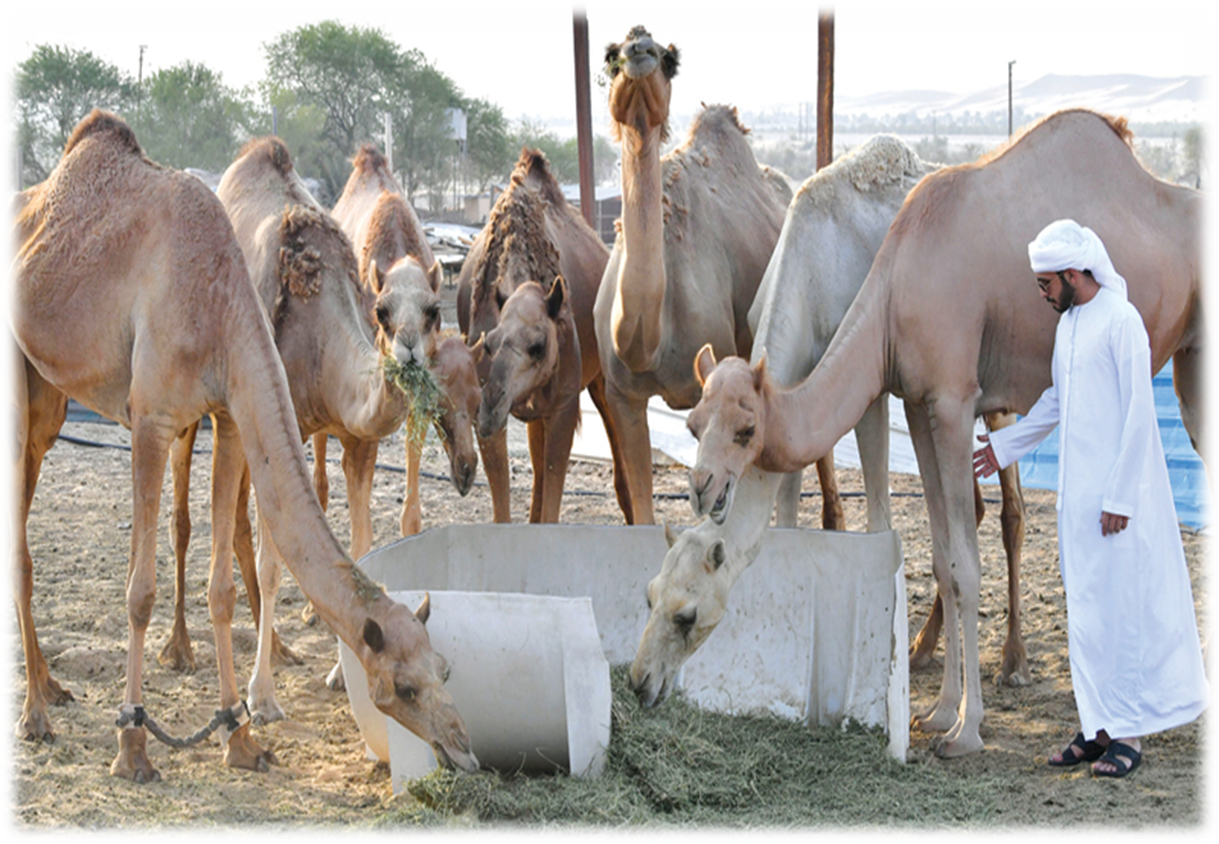 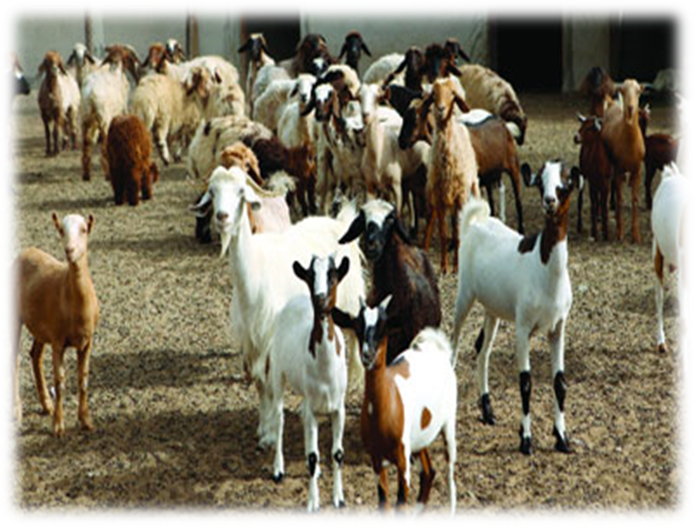 هيا يا أبطالي الأذكياء نستنتج من الصور الأهمية الاقتصادية للصحراء:
ممارسة الأنشطة الرياضية مثل :
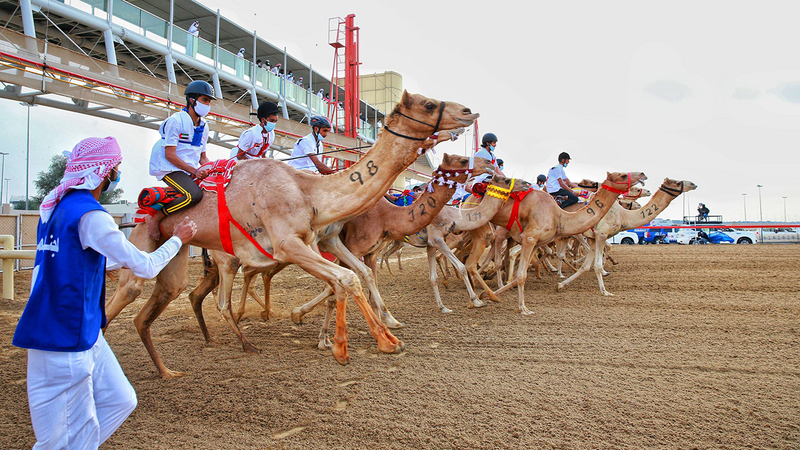 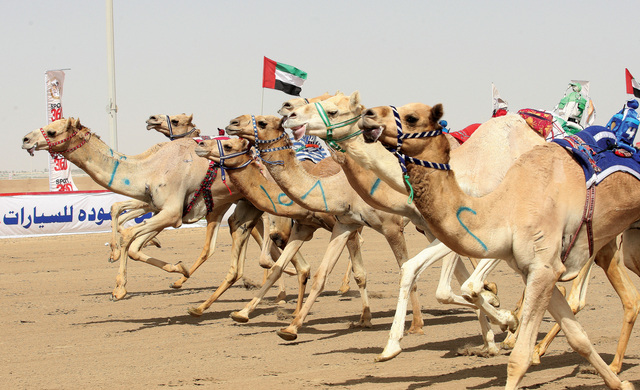 سباق الهجن
هيا يا أبطالي الأذكياء نستنتج من الصور الأهمية الاقتصادية للصحراء:
ممارسة الأنشطة السياحية والترفيهية مثل :
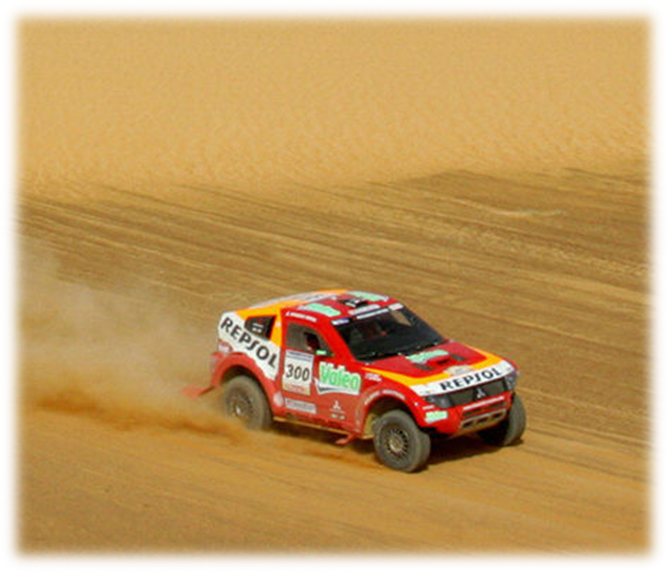 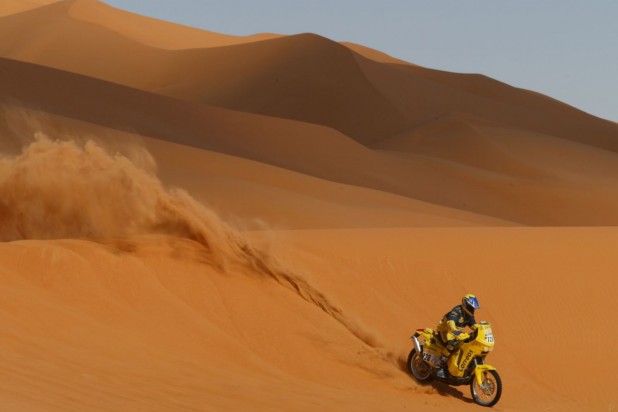 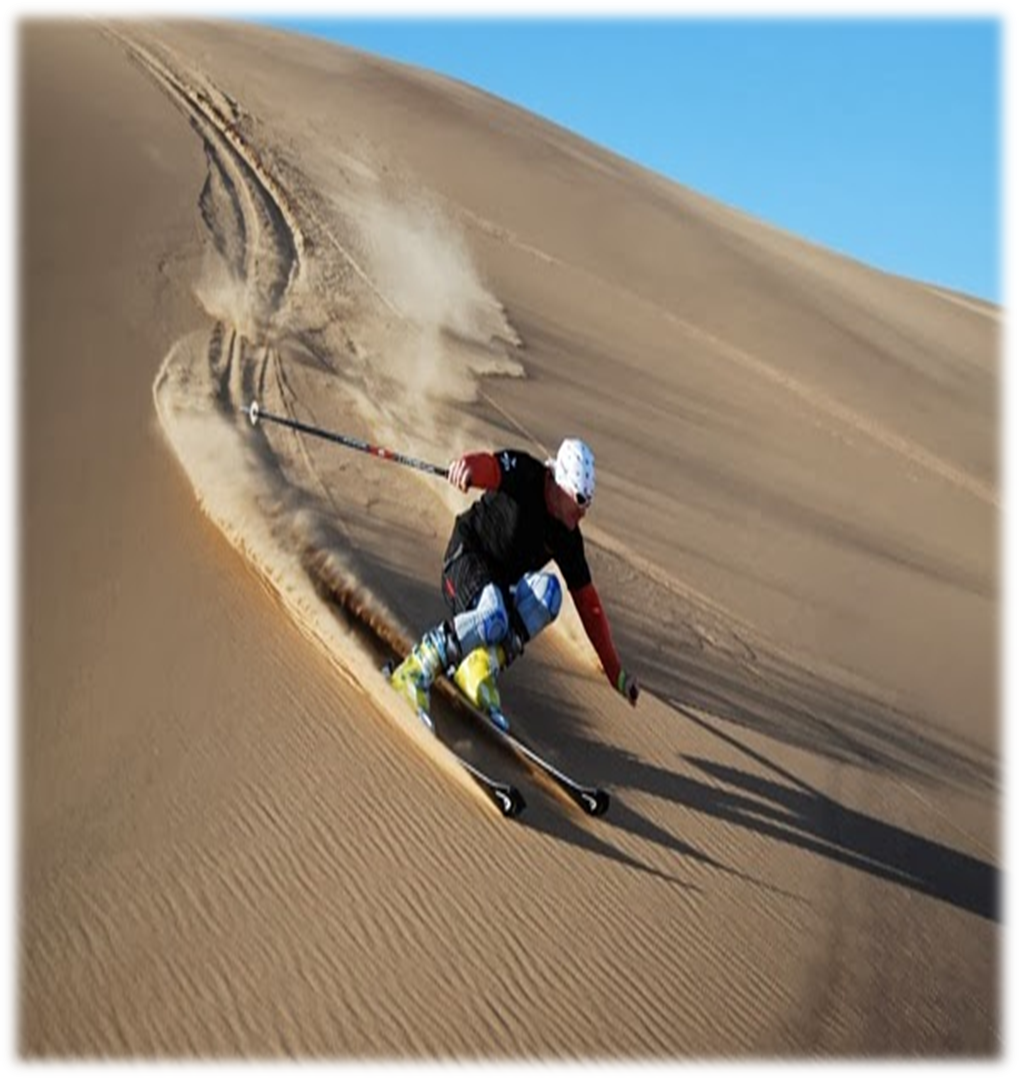 رالي السيارات
سباق الدراجات
التزحلق على الرمال
هيا يا أبطالي الأذكياء نستنتج من الصور الأهمية الاقتصادية للصحراء:
ممارسة الأنشطة السياحية والترفيهية مثل :
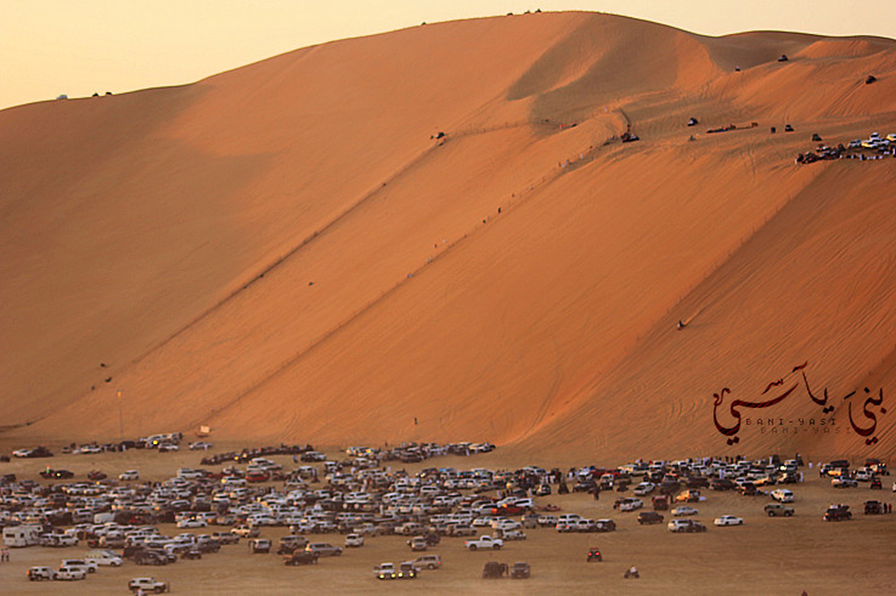 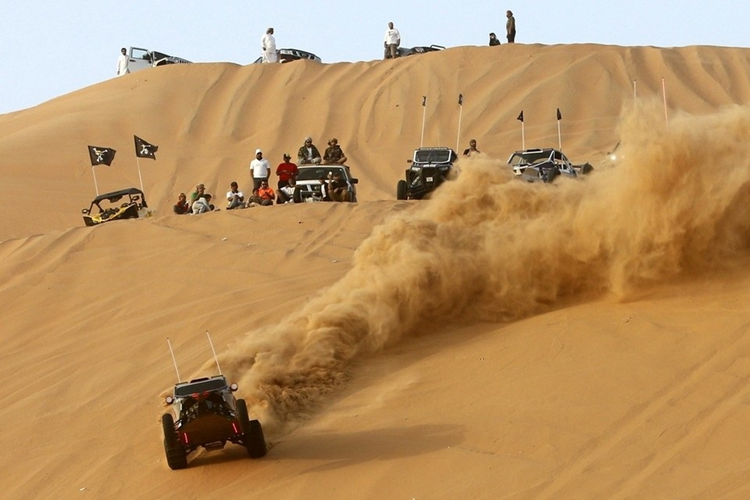 المشاركة في قيادة السيارات في منطقة تل مرعب في واحة ليوا
هيا يا أبطالي الأذكياء نستنتج من الصور الأهمية الاقتصادية للصحراء:
ممارسة الأنشطة السياحية والترفيهية مثل :
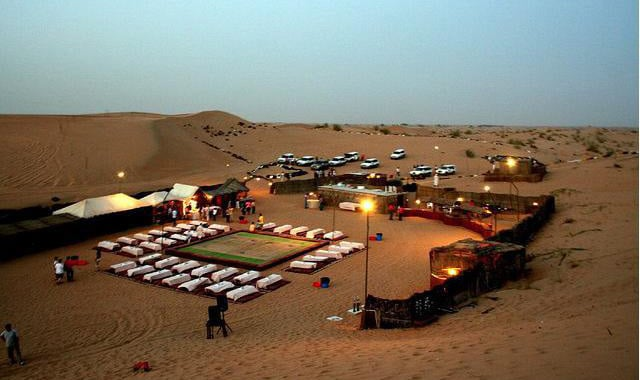 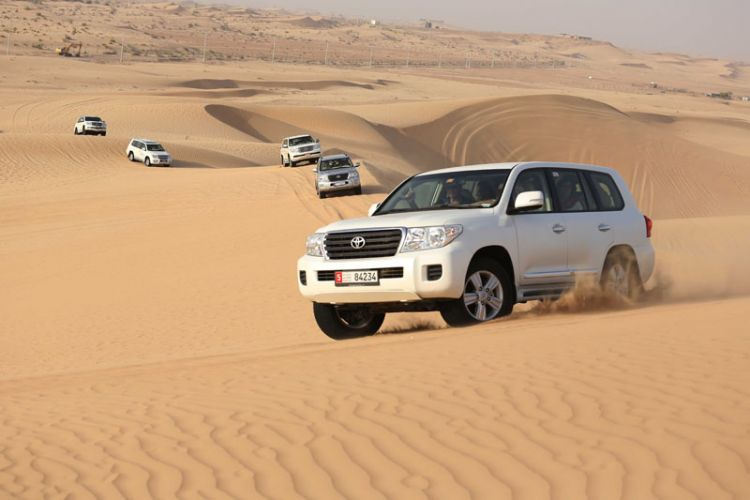 الاستمتاع برحلات السفاري في الصحراء
هيا يا أبطالي الأذكياء نستنتج من الصور الأهمية الاقتصادية للصحراء:
ممارسة الأنشطة السياحية والترفيهية مثل :
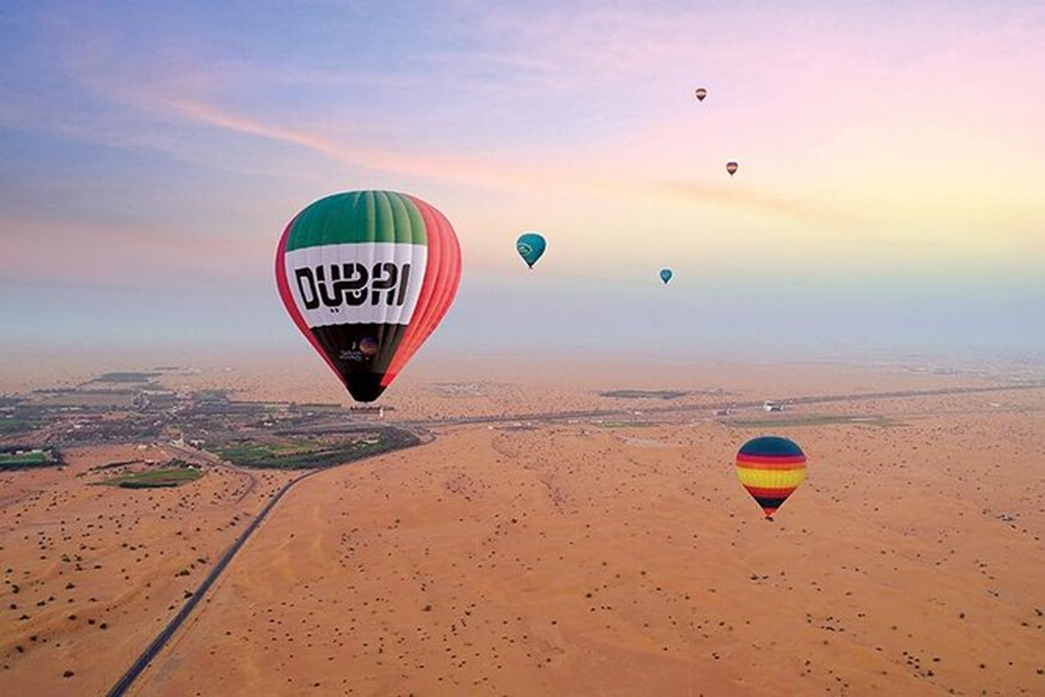 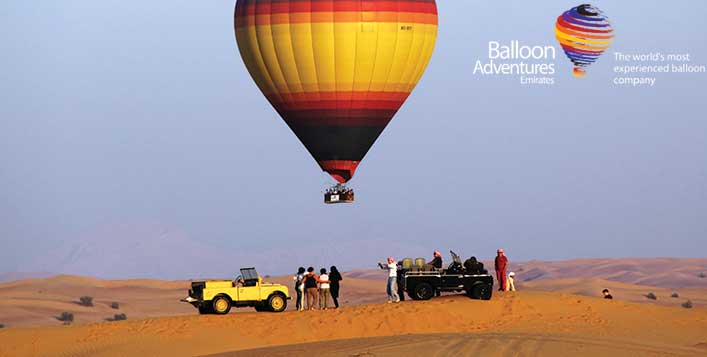 الاستمتاع بركوب المناطيد في الصحراء
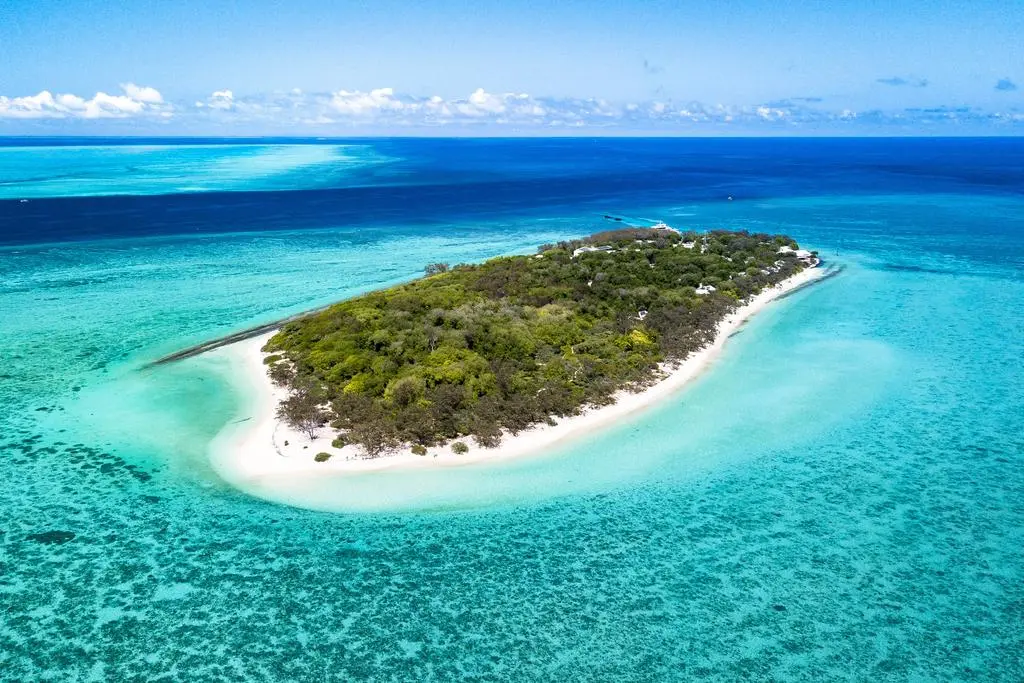 فكر يا بطل ماذا نسمي الأرض التي تحيطها المياه من كل الجهات ؟
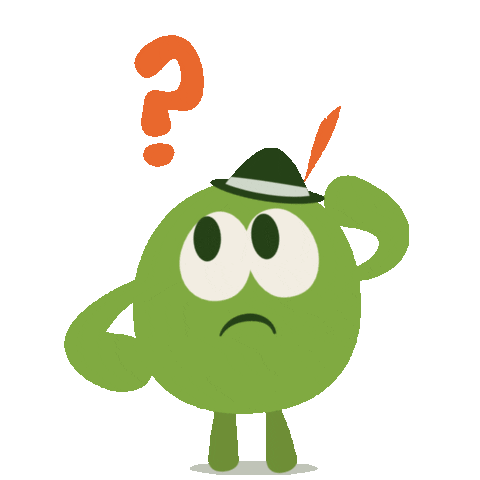 الجزيرة :وجمعها الجزر
لاحظ الخريطة يا بطل واستنتج ما اسم المسطّح المائي الذي تتوزع فيه جزر بلادي ؟
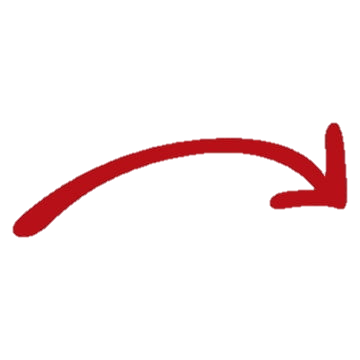 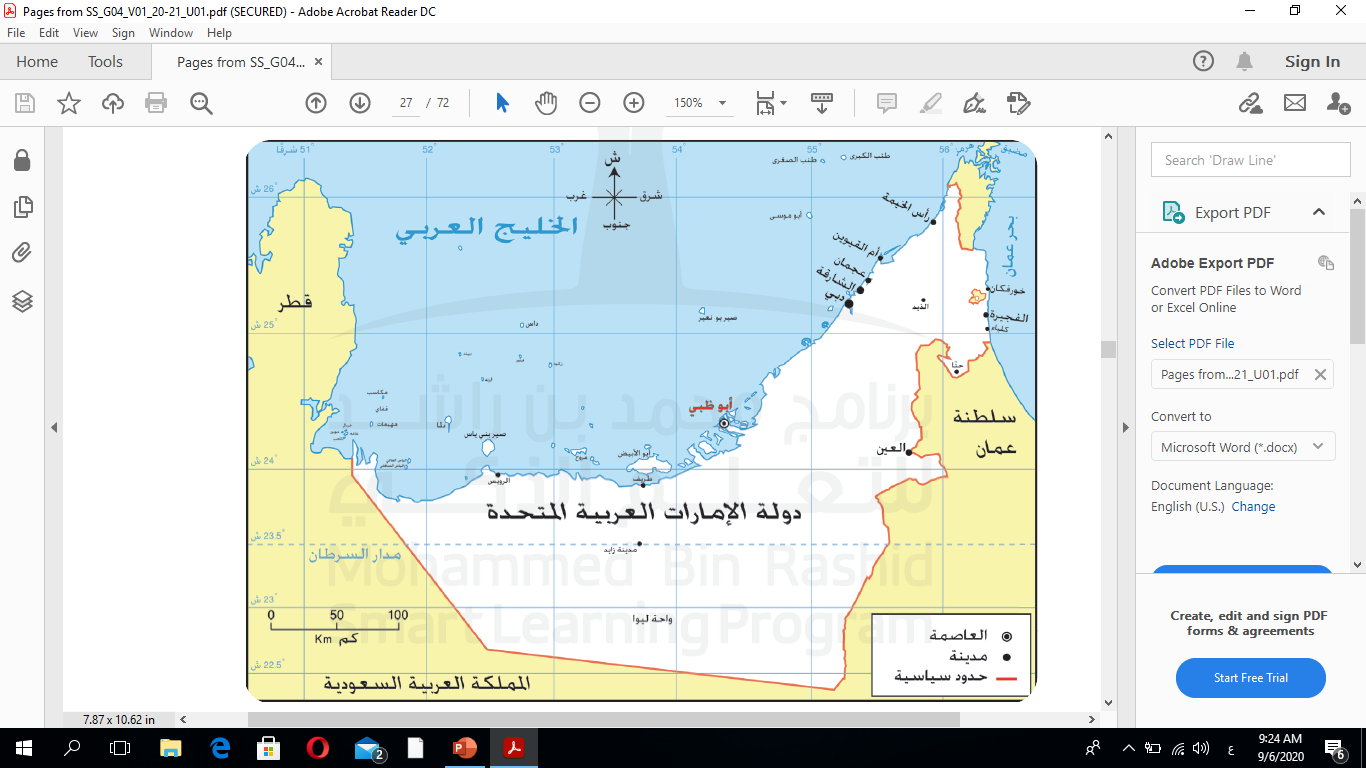 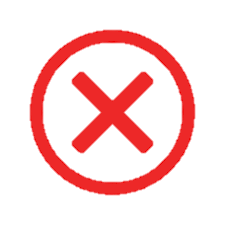 مهارات التفكير العليا
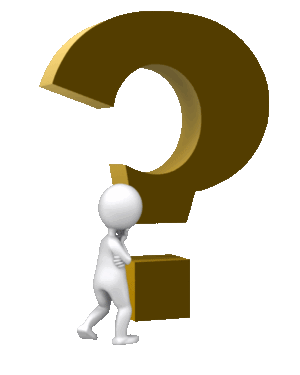 من صاحب الذاكرة الممتازة يا أبطال ويذكر لنا أسماء الجزر الإماراتية المحتلة ؟
أتحداكم تعرفون الإجابة
طنب الكبرى
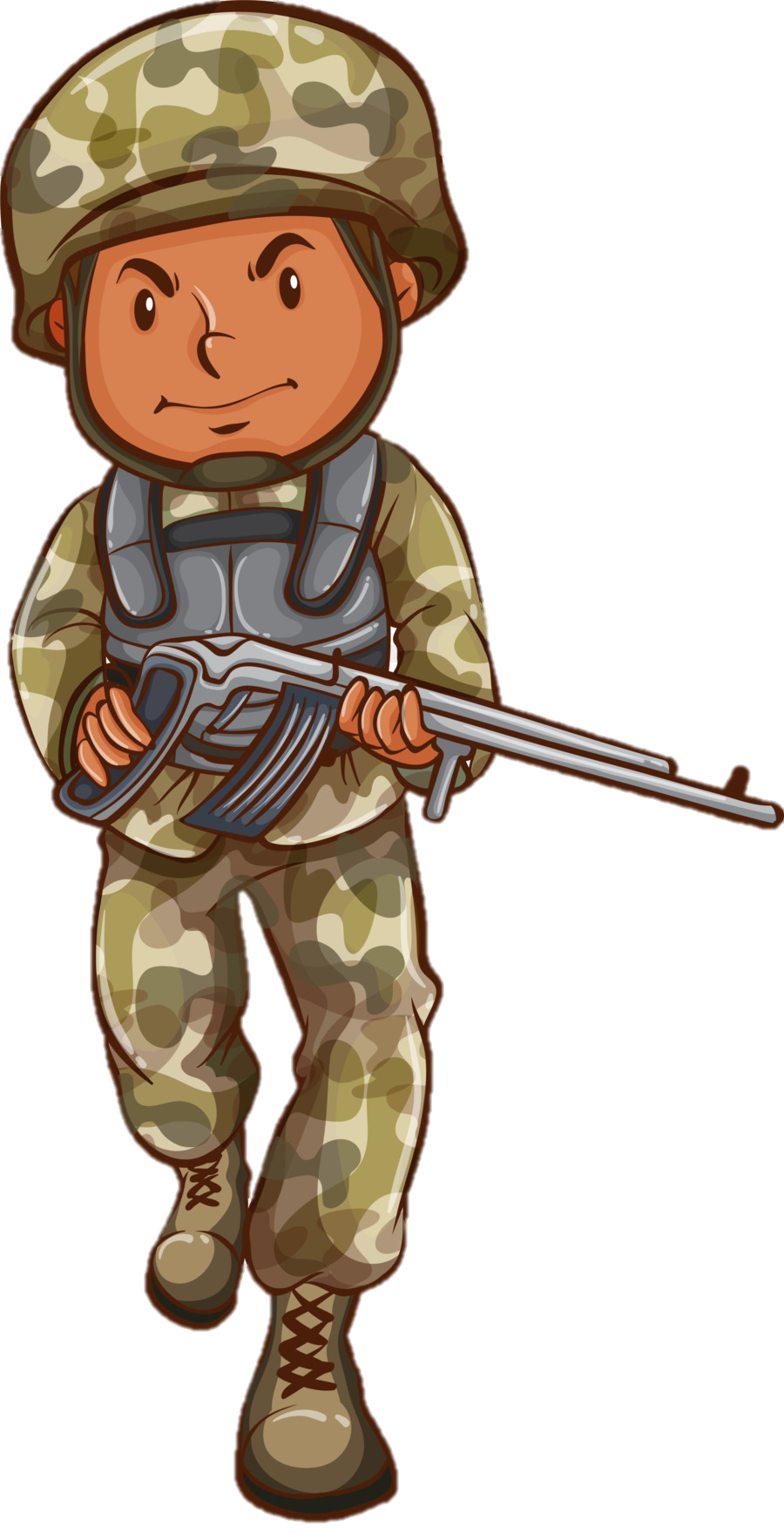 طنب الصغرى
أبوموسى
في عام  1971قامت ايران باحتلال الجزر الاماراتية الثلاث :
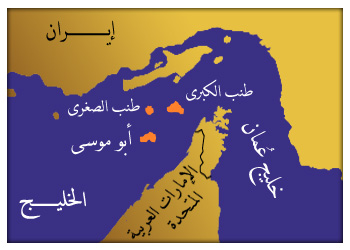 طنب الكبرى
طنب الصغرى
أبوموسى
من قيمنا :نحن شعب ترعرع على حب السلام إلا أن ذلك لا يعني التفريط بأي شبر من أراضي الوطن
المحور الثالث أقرأ
الْجُزُر
كتاب الطالب الجزء5 ص 121
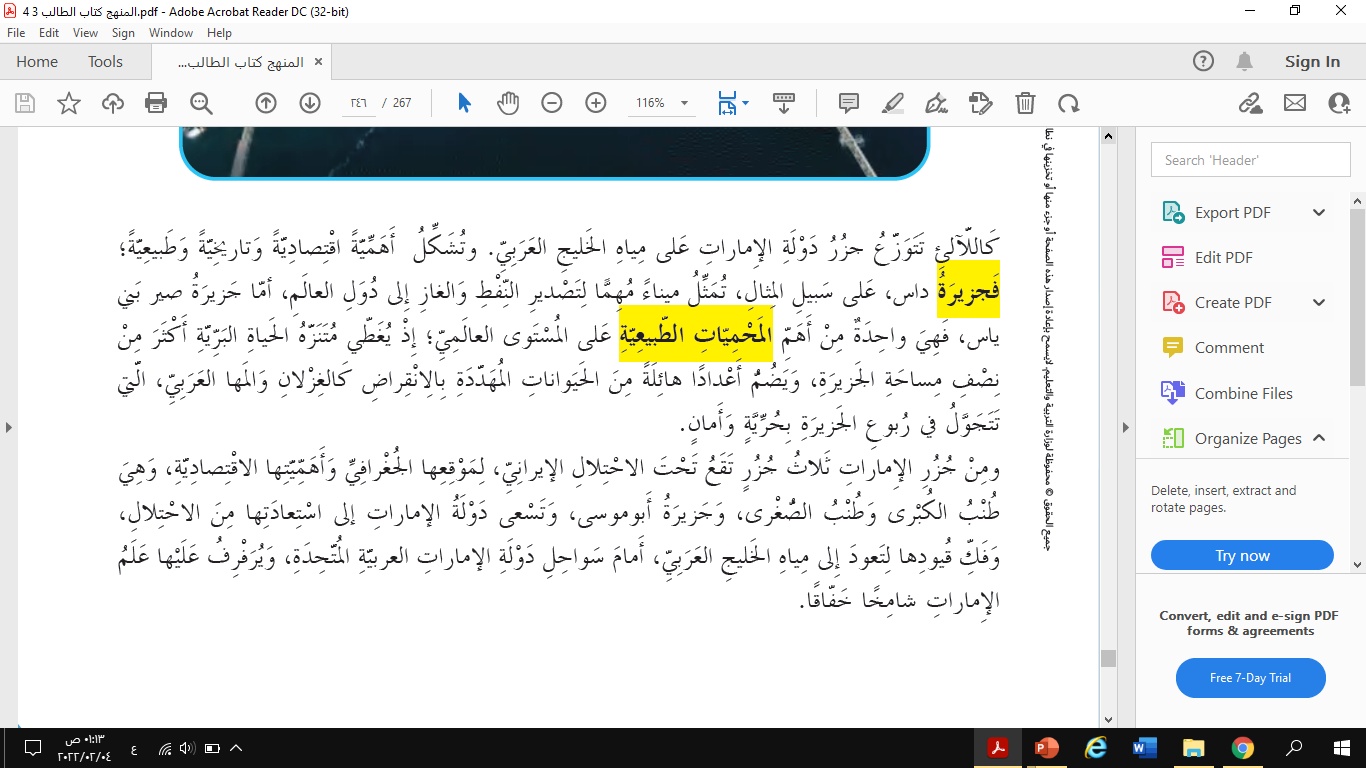 لاحظ الخريطة يا بطل واستنتج موقع جزيرة صيربني ياس وجزيرة داس :
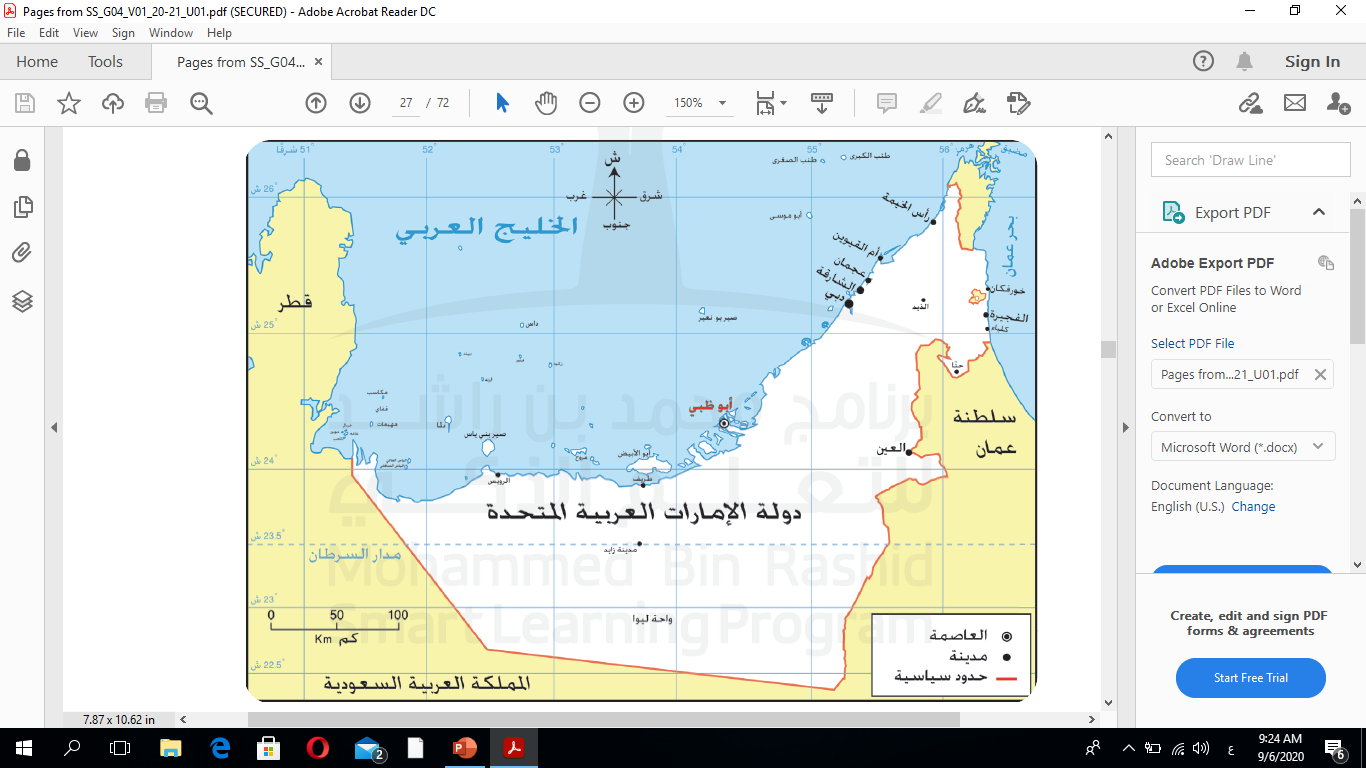 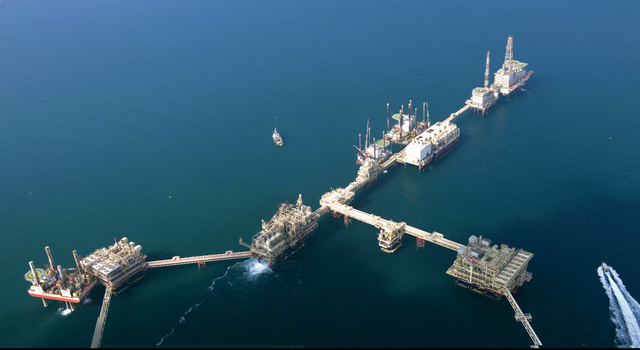 ميناء لتصدير النفط والغاز الطبيعي
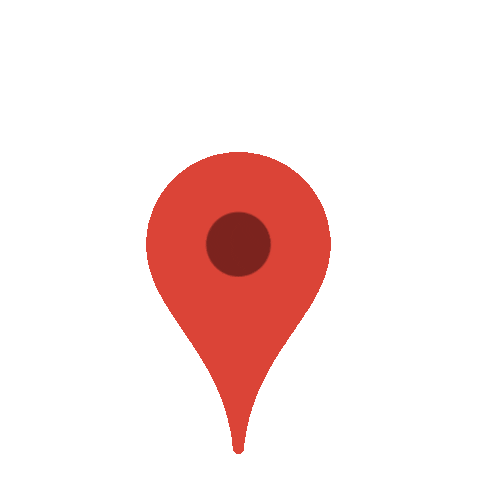 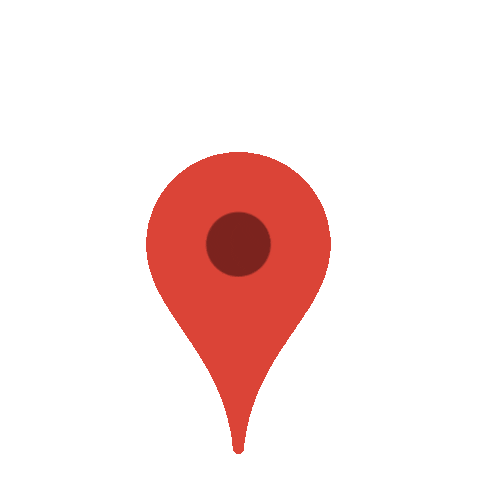 محمية طبيعية
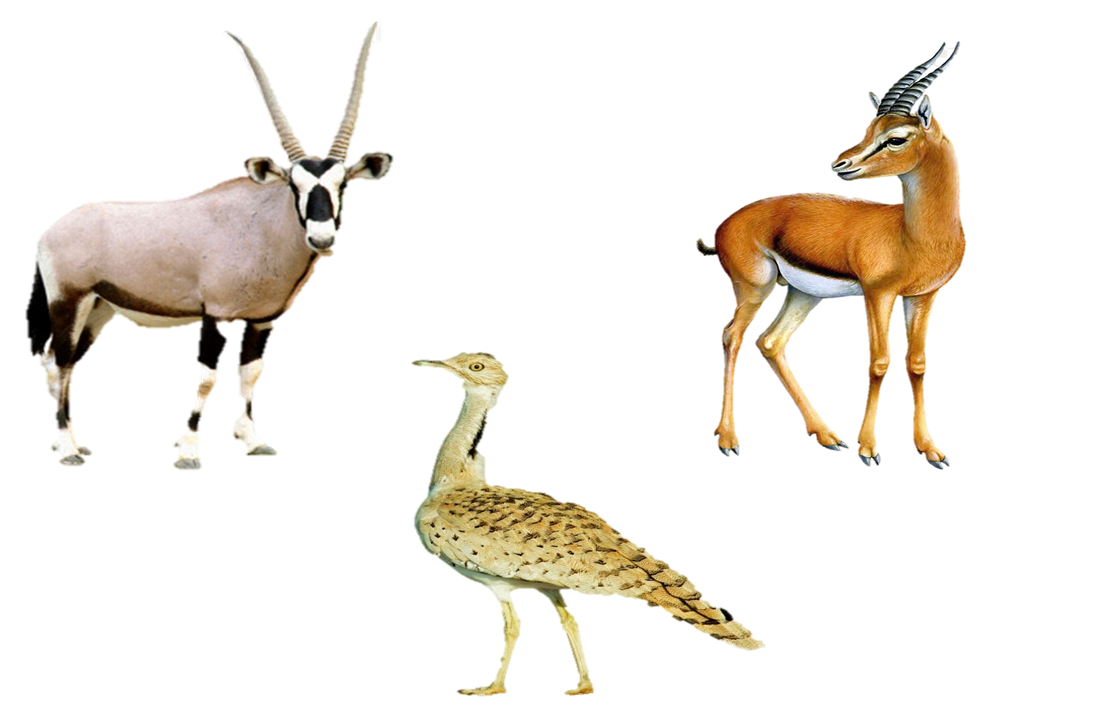 شاهد واستنتج أهمية جزيرة     صير بني ياس
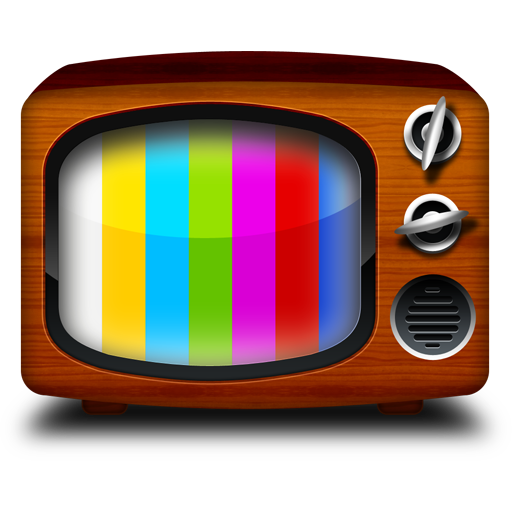 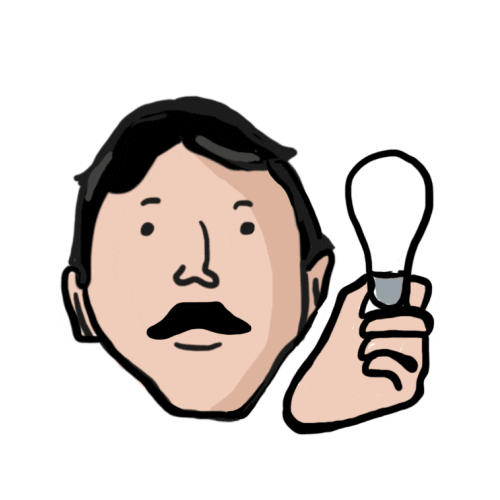 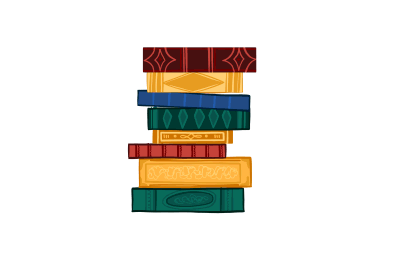 06/02/2022
تأشيرة الخروج
حان وقت المتعة والتشويق يا أبطال
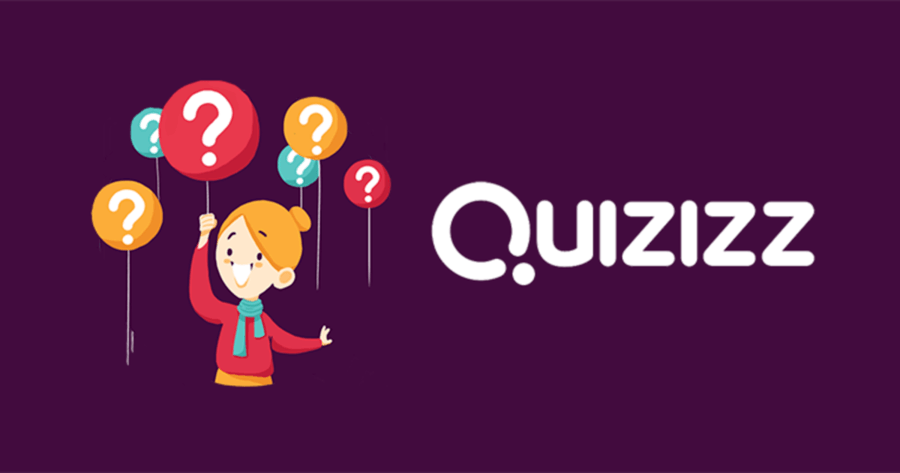 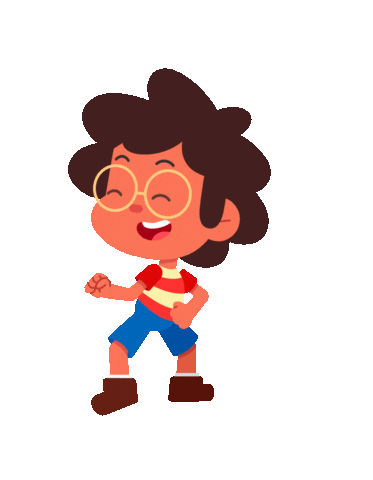 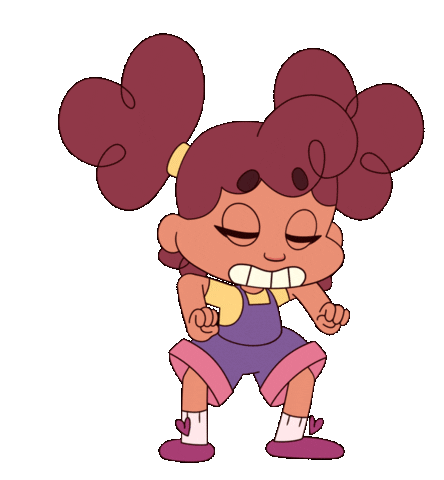 https://quizizz.com/join
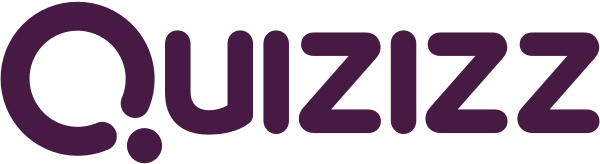 https://quizizz.com/admin/quiz/61fcc63f7aaee2001d299fa2/alkhsas-altbyaaya-thalth
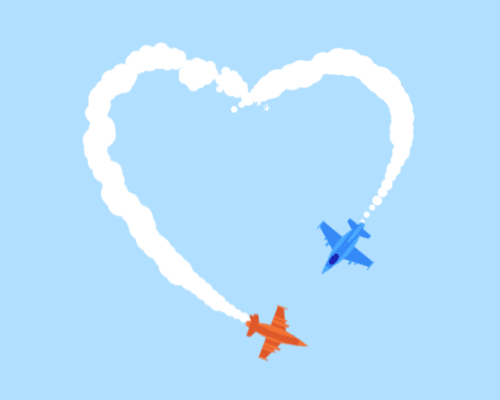 إلى اللقاء يا أصدقائي أتمنى أنكم استمتعم بدرسنا لليوم